“Big Idea” Question
Intro
Review Concepts
Check-In Questions
Teacher Engagement
Vocabulary
Student-Friendly Definition
Examples & Non-Examples
Morphological Word Parts
Frayer Model
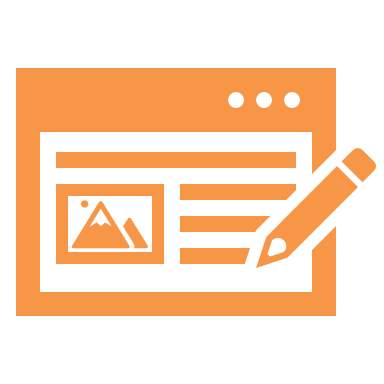 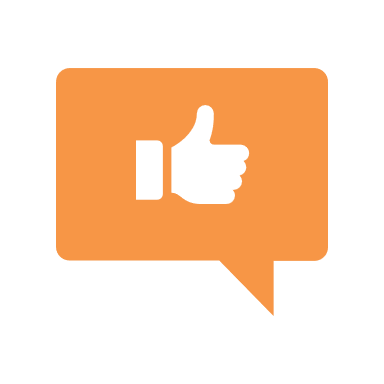 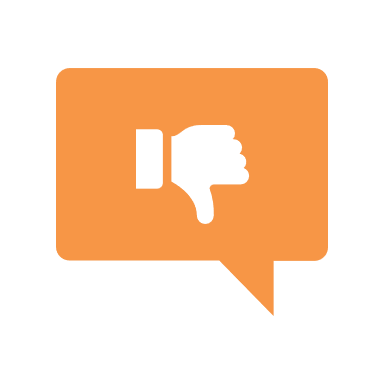 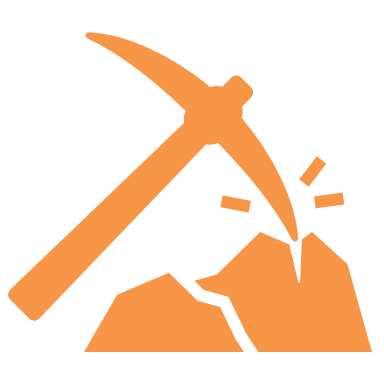 Simulation/Activity
[Speaker Notes: OK everyone, get ready for our next lesson.  Just as a reminder, these are the different components that our lesson may include, and you’ll see these icons in the top left corner of each slide so that you can follow along more easily!]
Intro
Zooplankton
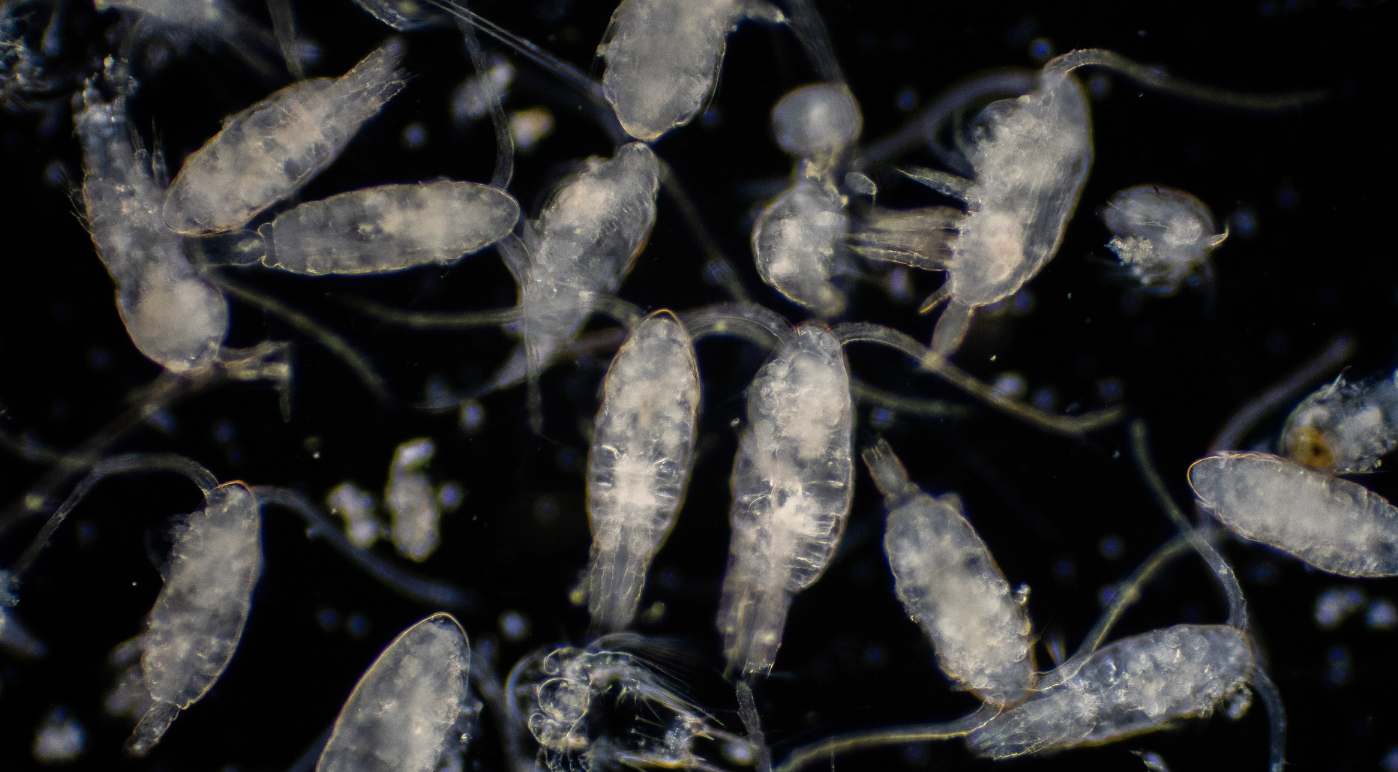 [Speaker Notes: Today, we’ll be learning about the word: Zooplankton.]
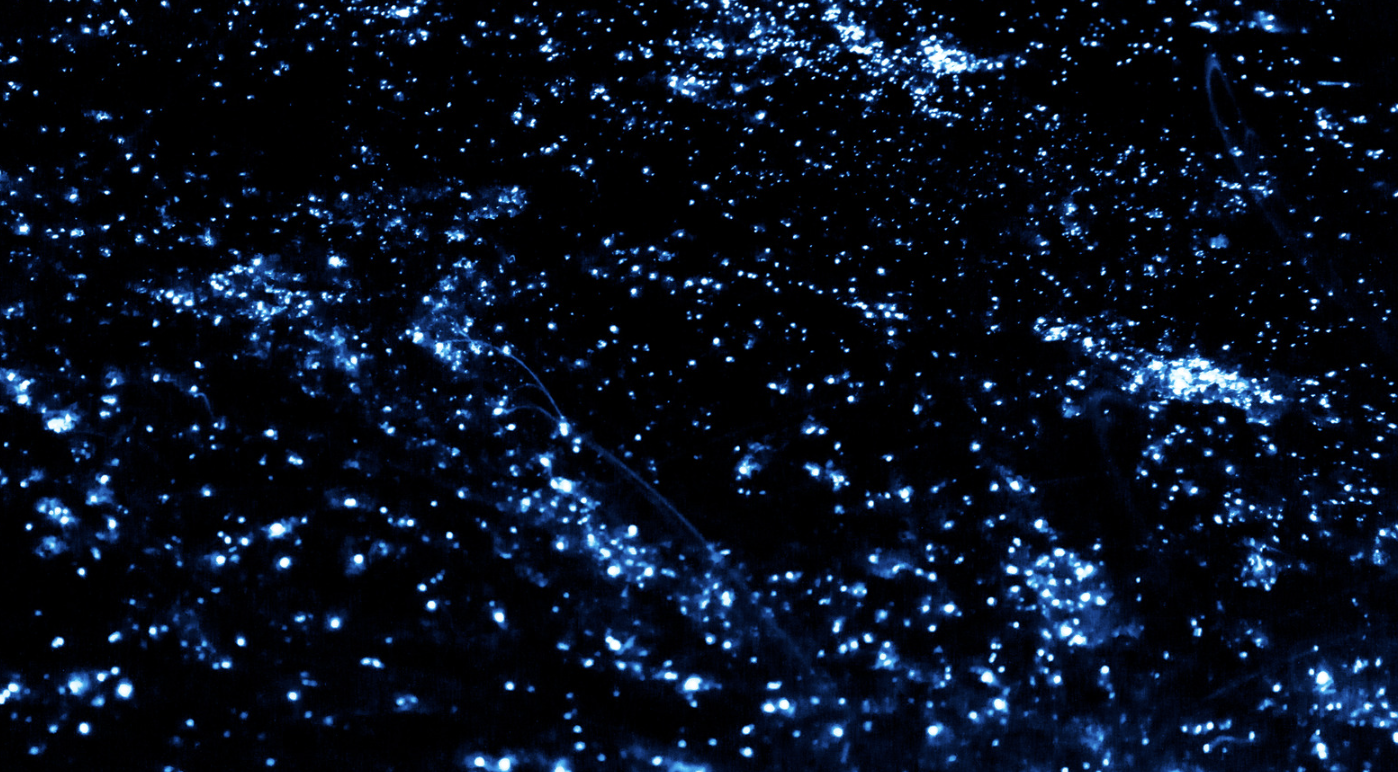 Big Question: How does the world of plankton, play an important role in helping life in the ocean and influencing the health of our entire planet?
[Speaker Notes: Our “big question” is: Big Question: How does the world of plankton, play an important role in helping life in the ocean and influencing the health of our entire planet
[Pause and illicit predictions from students.]

I love all these thoughtful scientific hypotheses!  Be sure to keep this question and your predictions in mind as we move through these next few lessons, and we’ll continue to revisit it.]
[Speaker Notes: Before we move on to our new topic, let’s review some other words & concepts that you already learned and make sure you are firm in your understanding.]
Aquatic: living, growing, or often found in the water
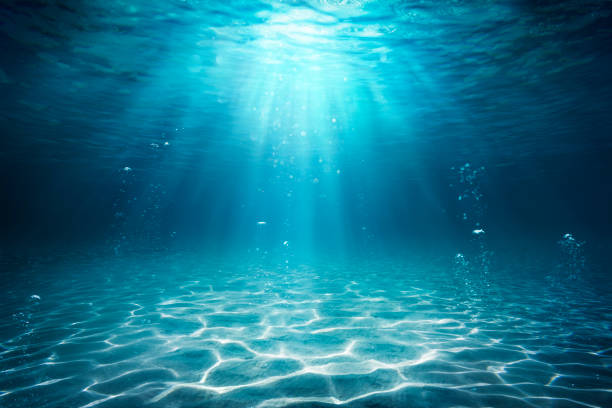 [Speaker Notes: Aquatic means something living, growing, or often found in water.]
Ocean: A giant body of saltwater.
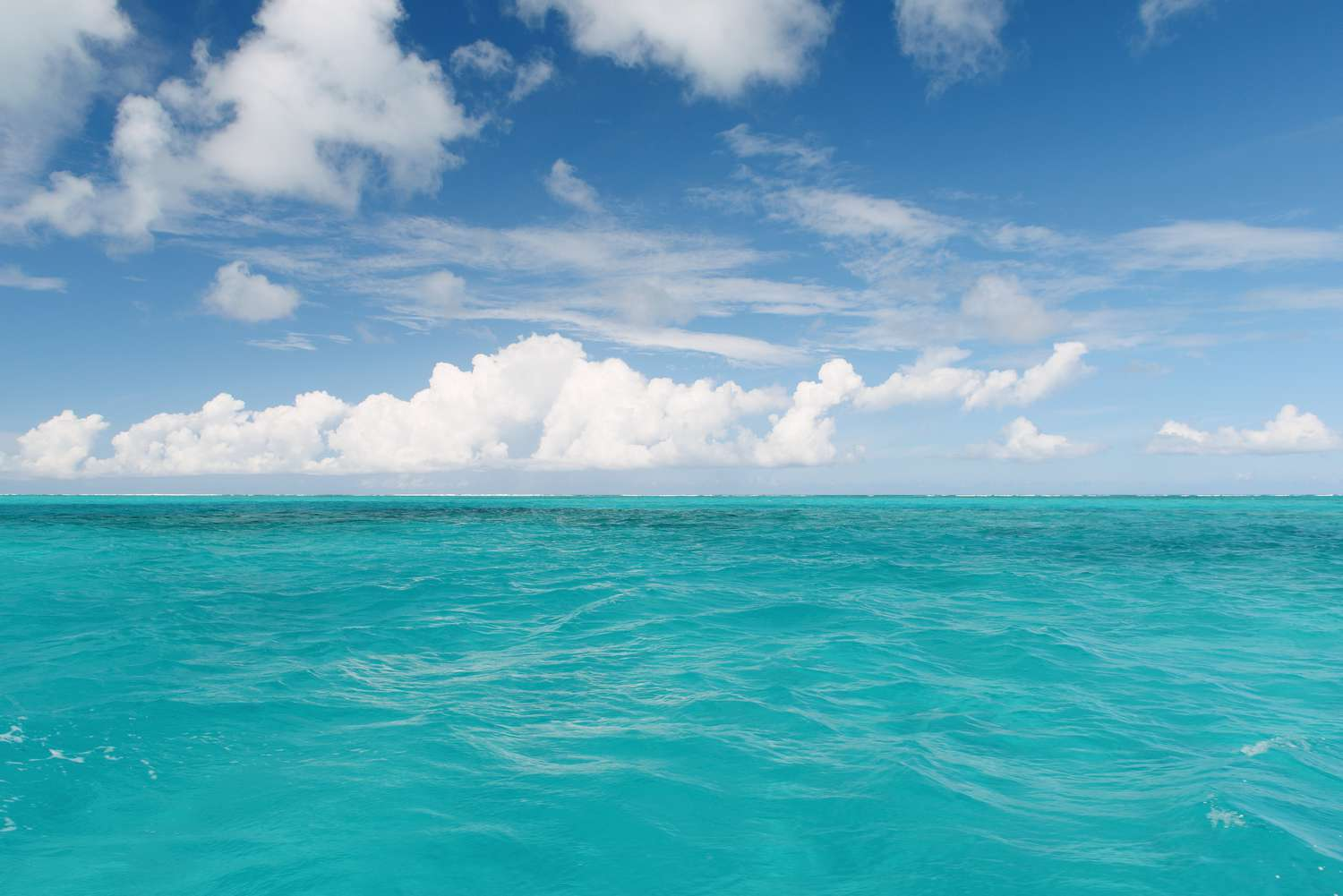 [Speaker Notes: An ocean is a giant body of saltwater.]
Organism: any living thing
[Speaker Notes: An organism is any living thing.]
Marine Organism: any living thing that lives in the ocean
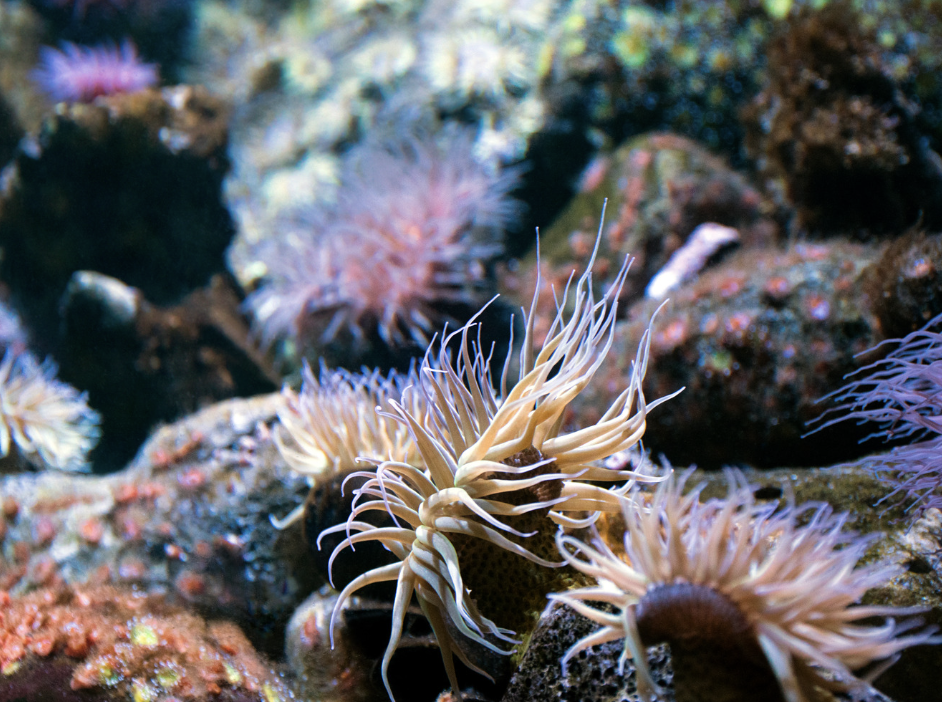 [Speaker Notes: Marine Organism: any living thing that lives in the ocean]
Phytoplankton: tiny plant-like organisms that float or drift in the water
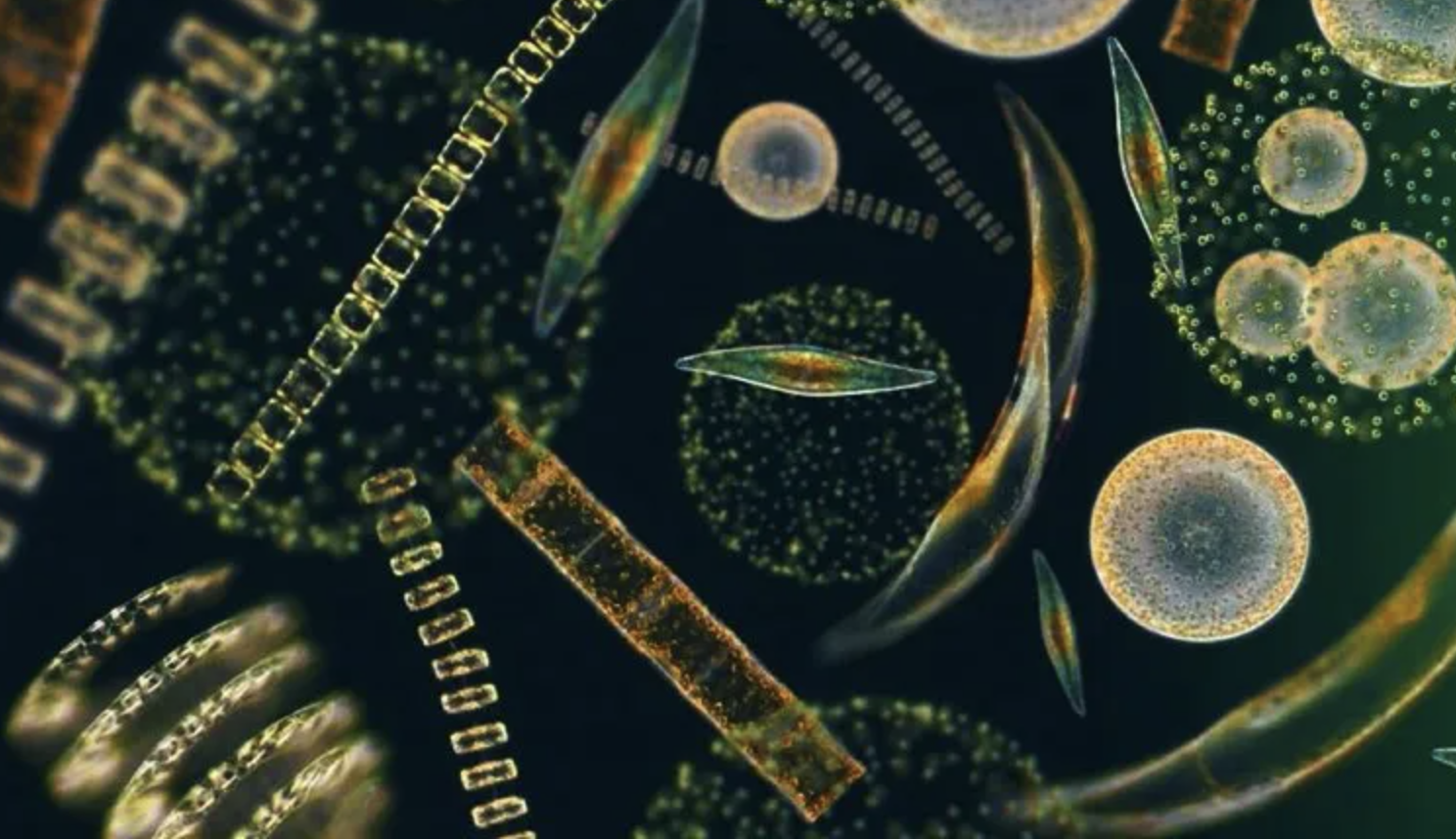 [Speaker Notes: Plankton: tiny plant-like organisms that float or drift in the water

Image Source: https://planktonforhealth.co.uk/worlds-finest-marine-phytoplankton-powder/whats-definition-phytoplankton/]
[Speaker Notes: Now let’s pause for a moment to review the information we have covered already.]
Aquatic means living, growing, or often found in/on…
land
water
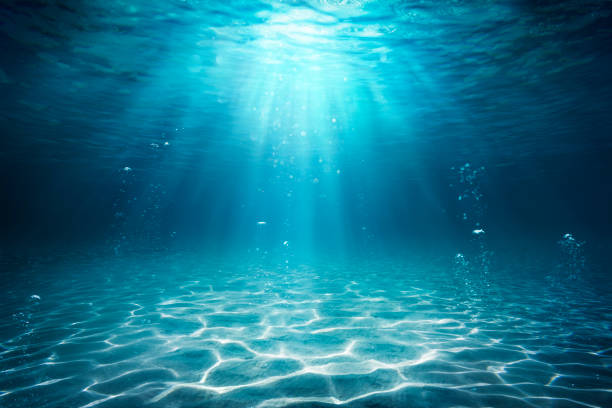 [Speaker Notes: Aquatic means living, growing, or often found in/on…

[water]]
Aquatic means living, growing, or often found in/on…
land
water
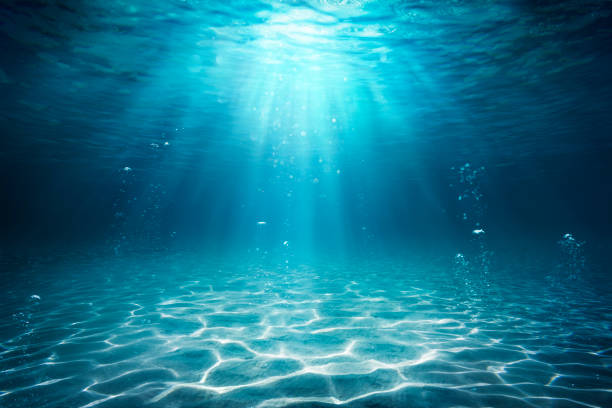 [Speaker Notes: Aquatic means living, growing, or often found in/on…

[water]]
True or False: An ocean is a giant body of fresh water.
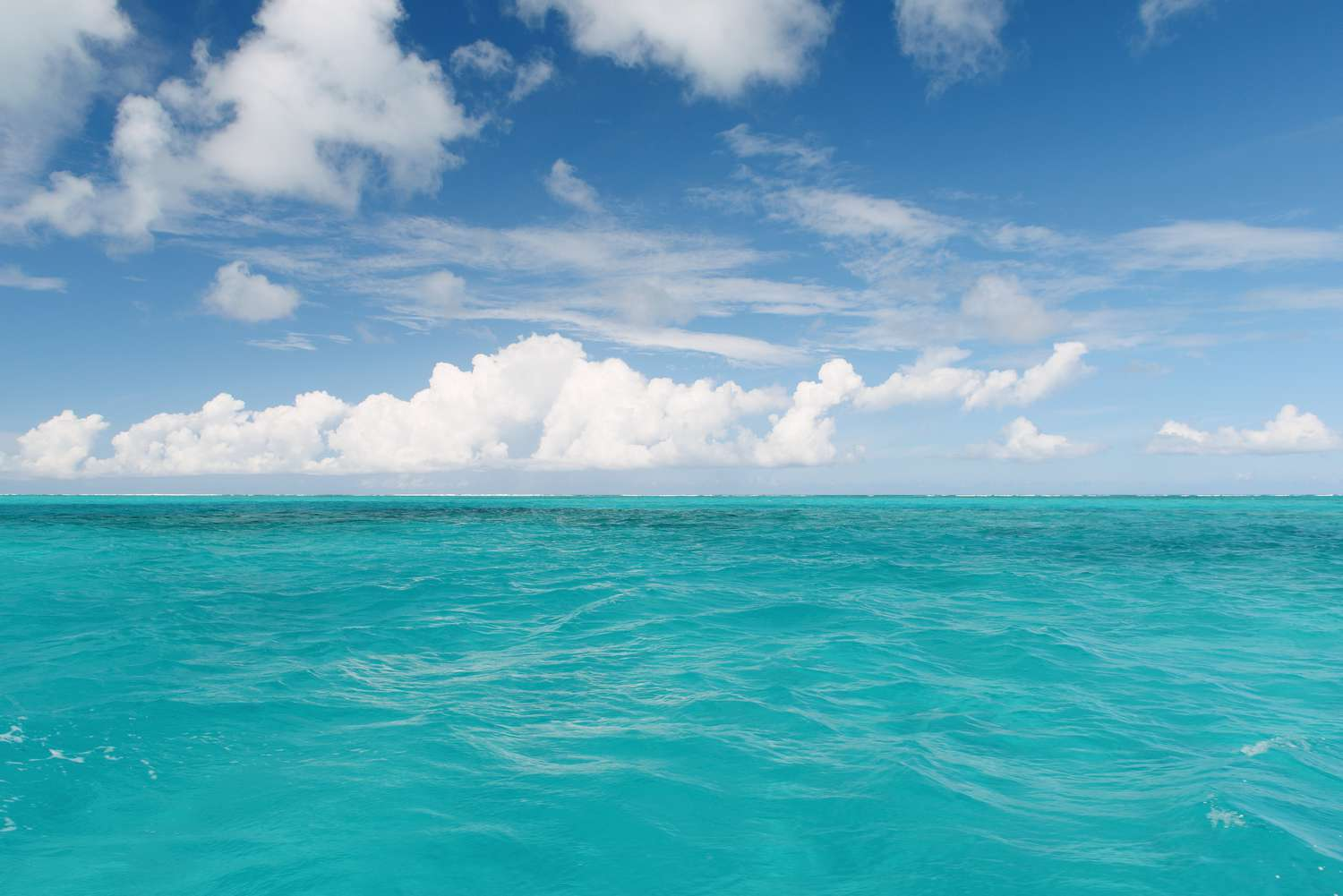 [Speaker Notes: True or False: An ocean is a giant body of fresh water.

[False]]
True or False: An ocean is a giant body of fresh water.
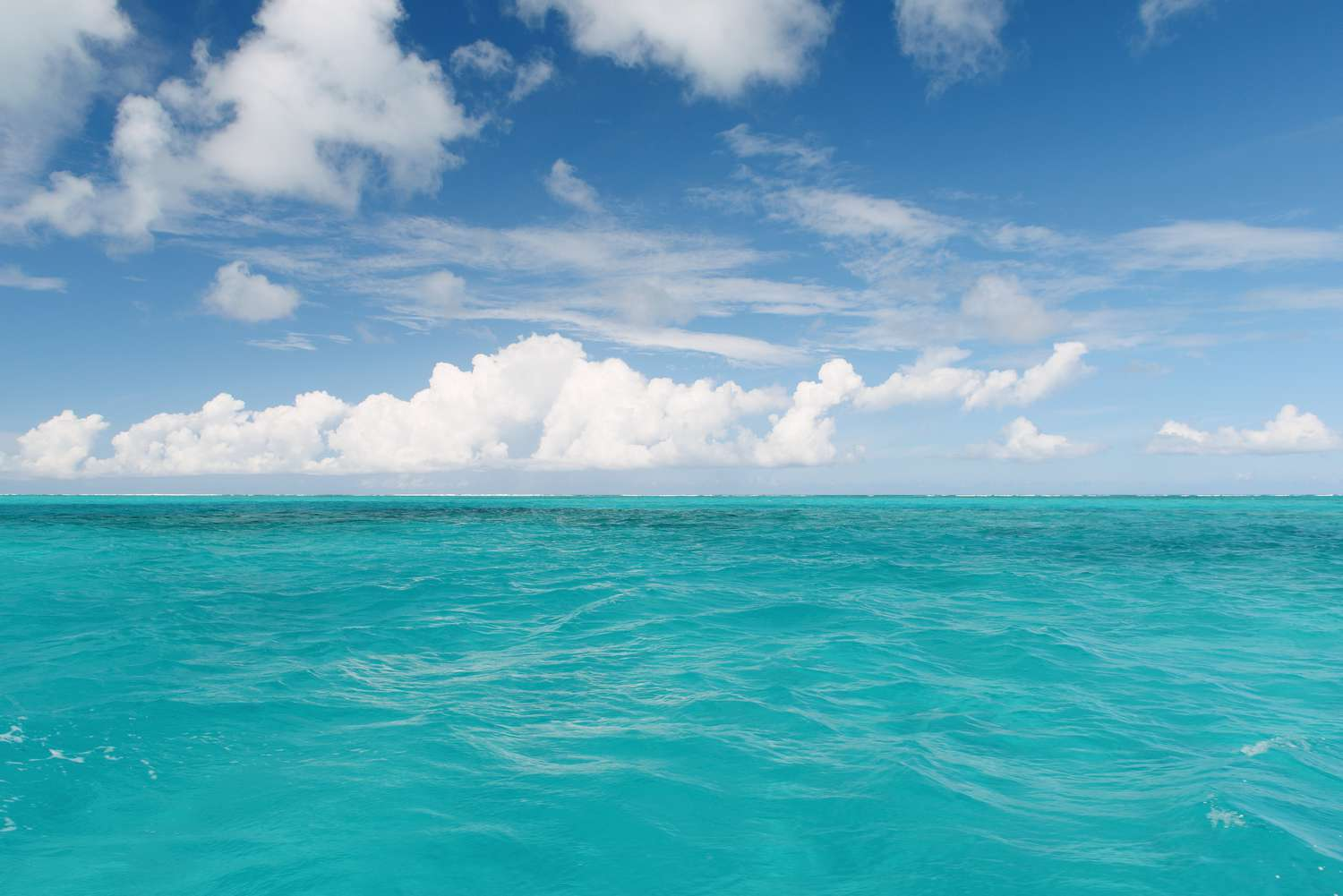 [Speaker Notes: False: An ocean is a giant body of saltwater.]
Organism: any                 thing
[Speaker Notes: An organism is any                thing.  

[living]]
Organism: any                 thing
[Speaker Notes: Organism: any living thing.]
True or False: a marine organism is any living thing that lives on land
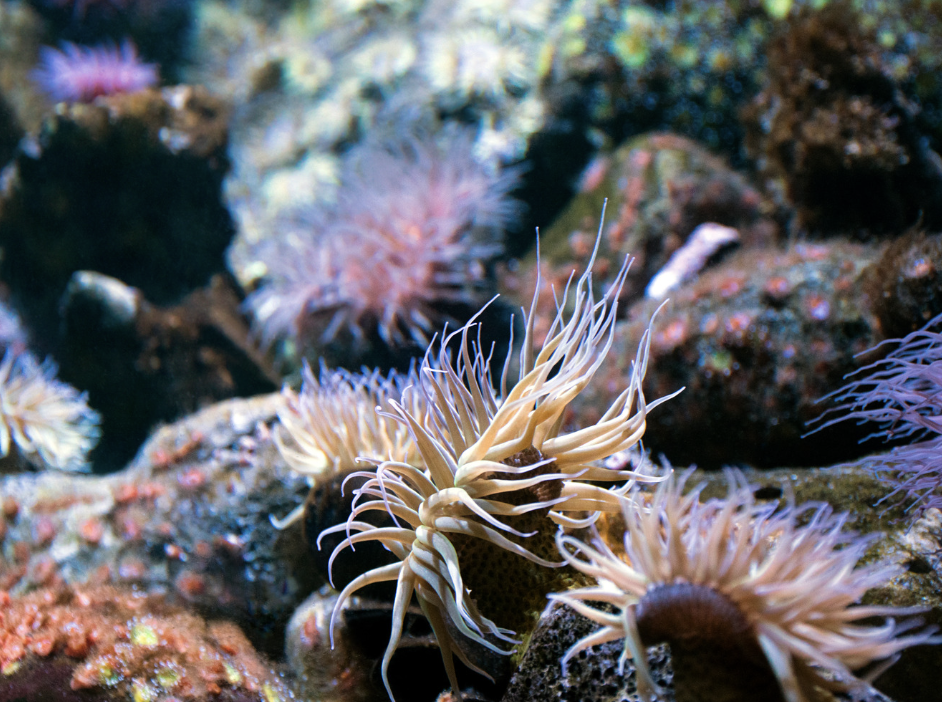 [Speaker Notes: True or False: a marine organism is any living thing that lives on land

[false]]
True or False: a marine organism is any living thing that lives on land
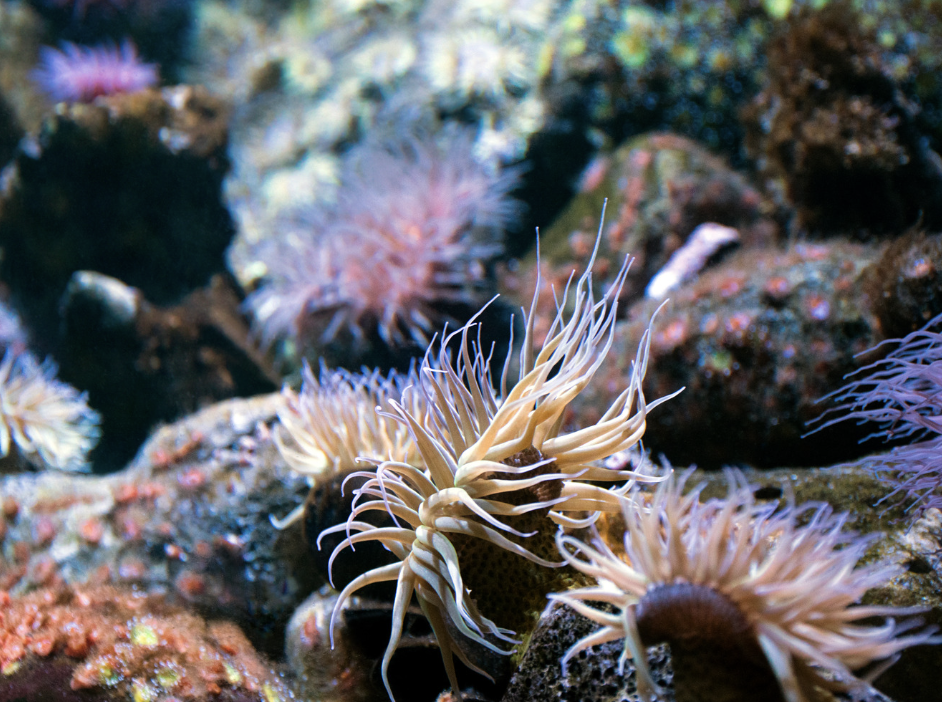 [Speaker Notes: False: a marine organism is any living thing that lives in the ocean]
True of False: Phytoplankton are tiny animal-like organisms that float or drift in the water
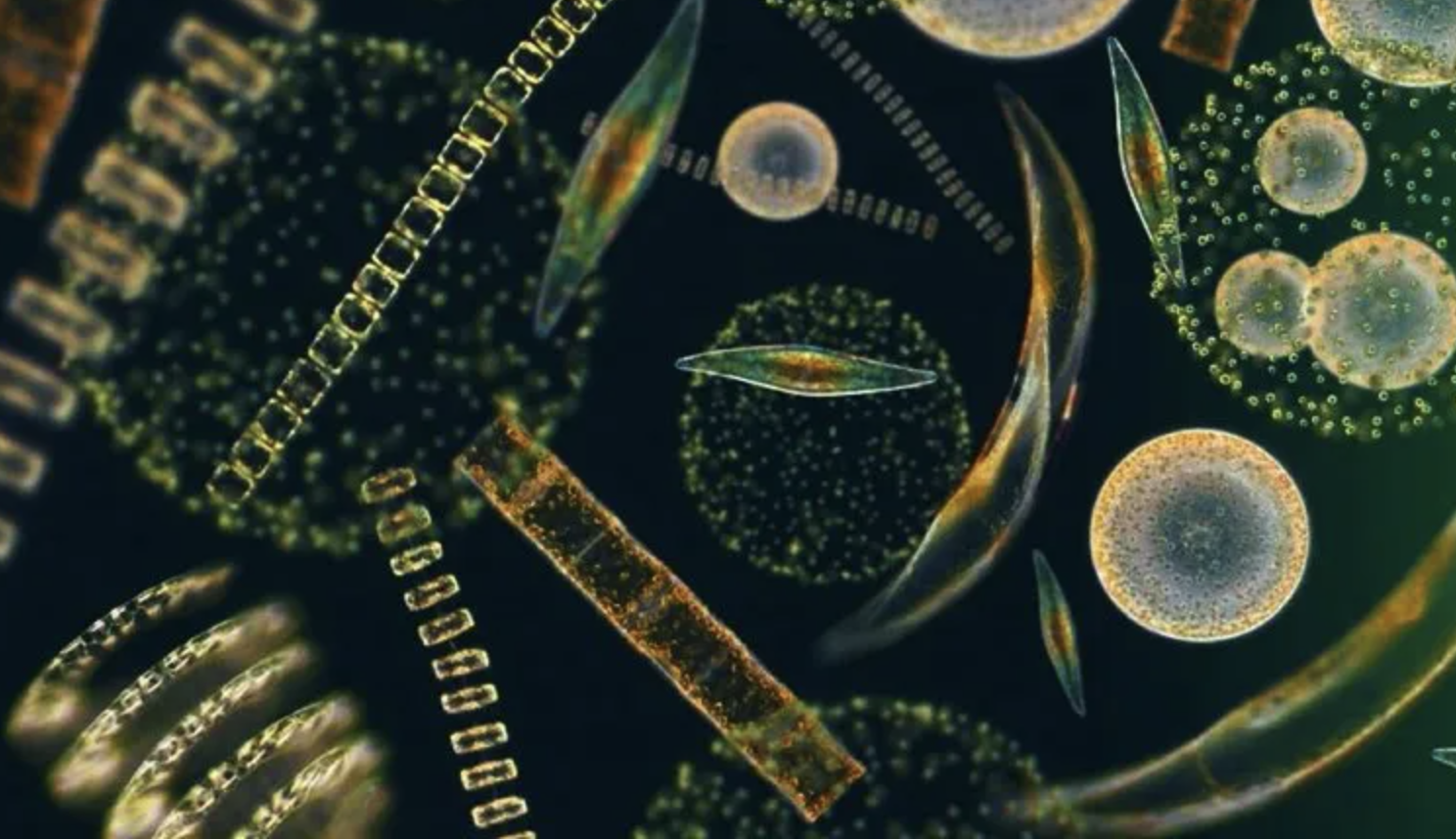 [Speaker Notes: True of False: Phytoplankton are tiny animal-like organisms that float or drift in the water

[False]

Image Source: https://planktonforhealth.co.uk/worlds-finest-marine-phytoplankton-powder/whats-definition-phytoplankton/]
True of False: Phytoplankton are tiny animal-like organisms that float or drift in the water
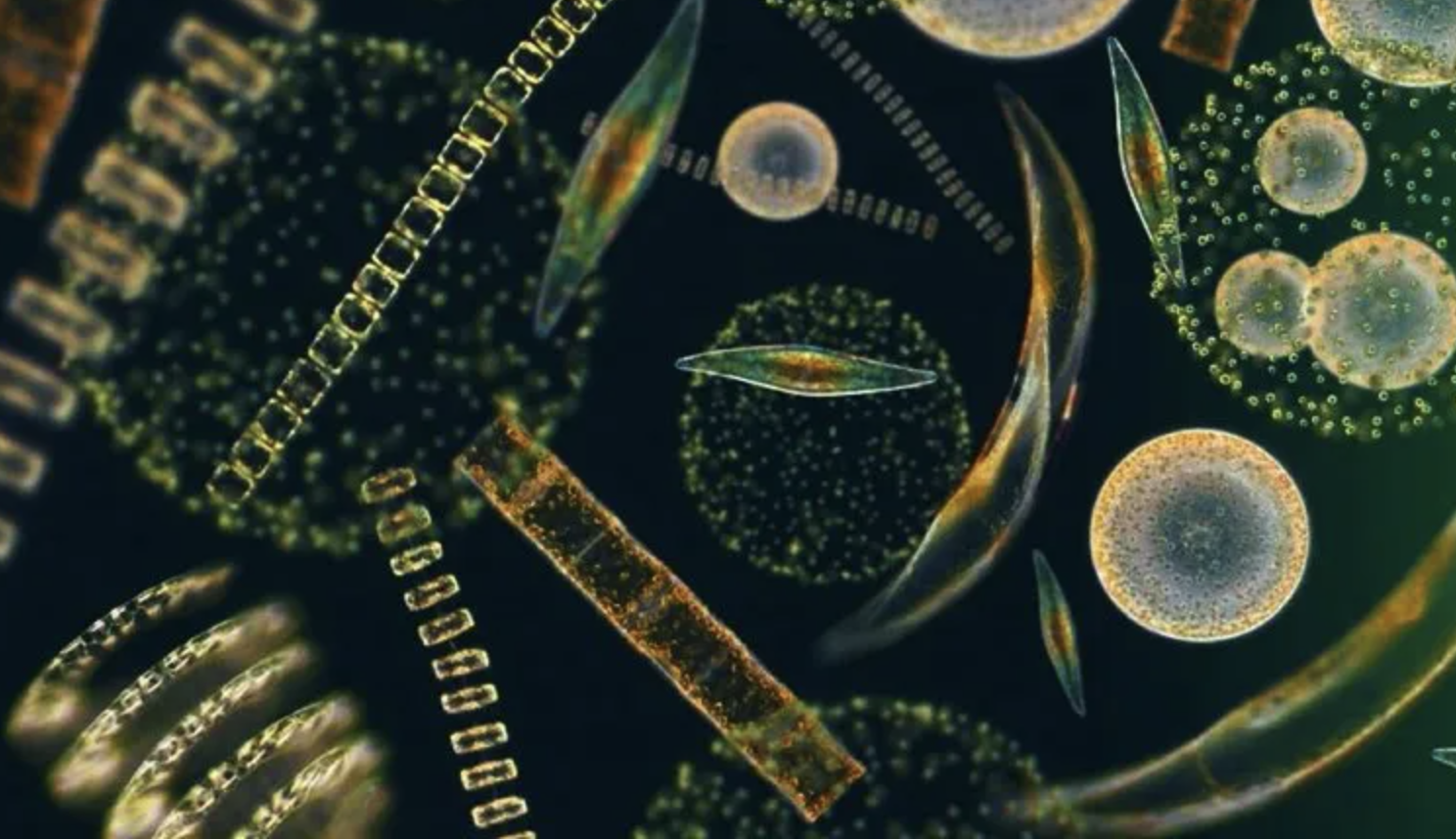 [Speaker Notes: False: Phytoplankton are tiny plant-like organisms that float or drift in the water

Image Source: https://planktonforhealth.co.uk/worlds-finest-marine-phytoplankton-powder/whats-definition-phytoplankton/]
Zooplankton
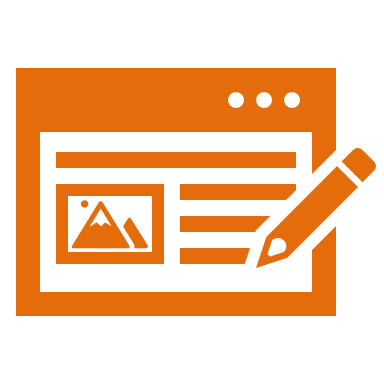 [Speaker Notes: Now that we’ve reviewed, let’s define the term plankton.]
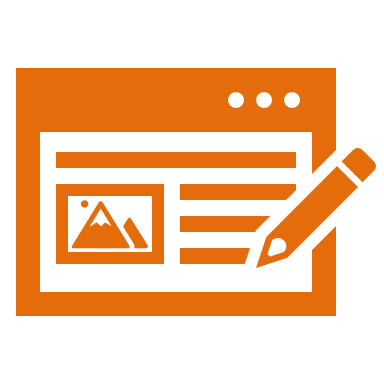 Zooplankton: tiny animal-like organisms that float or drift in the water
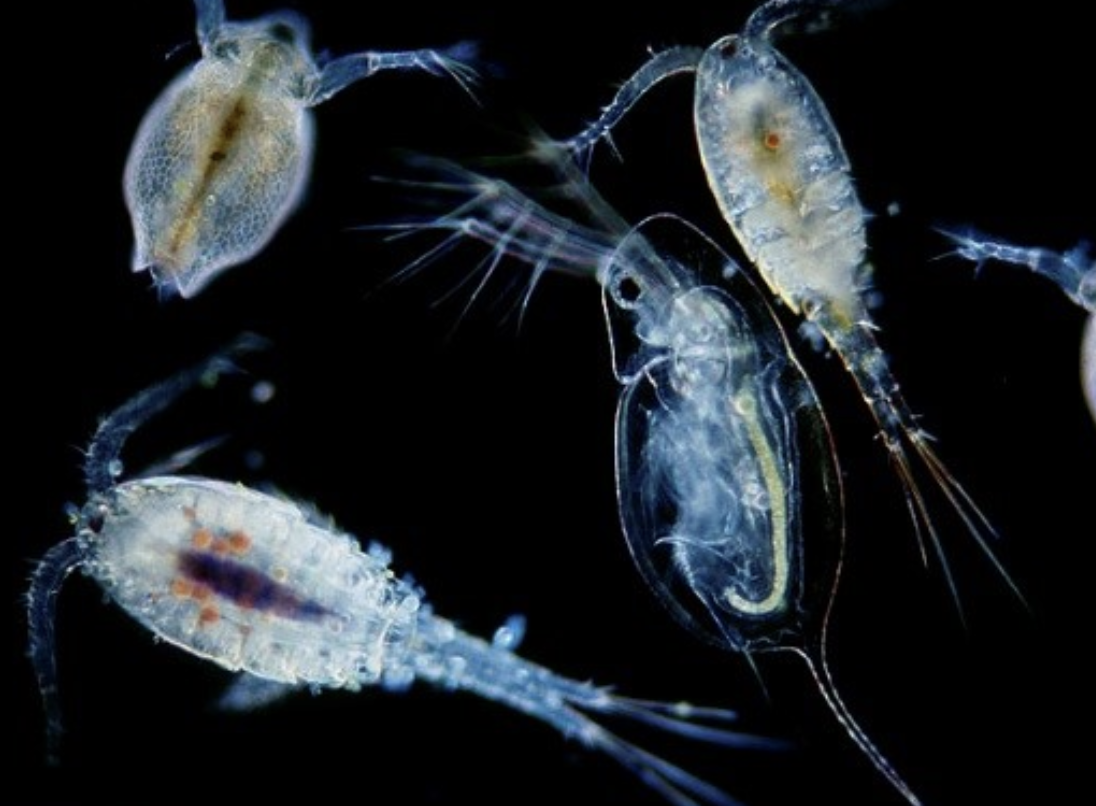 [Speaker Notes: Zooplankton: tiny animal-like organisms that float or drift in the water]
[Speaker Notes: Let’s check-in for understanding.]
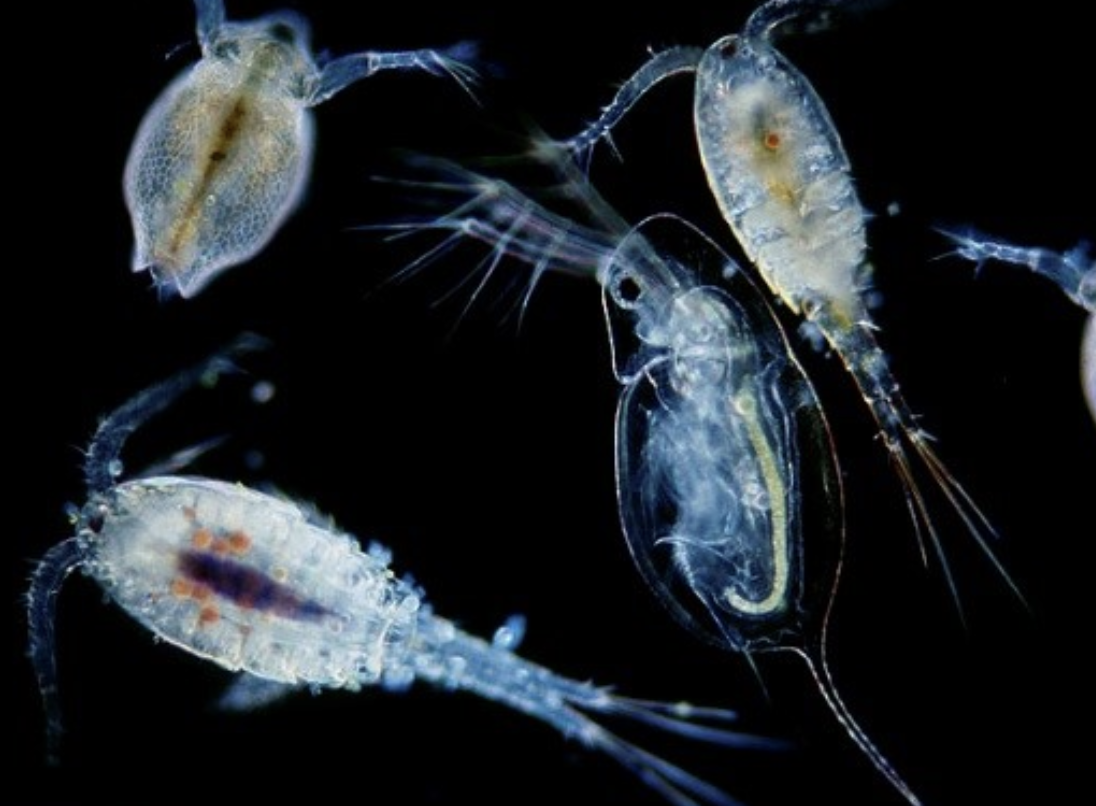 What are zooplankton?
[Speaker Notes: What are zooplankton?

[tiny animal-like organisms that float or drift in the water]]
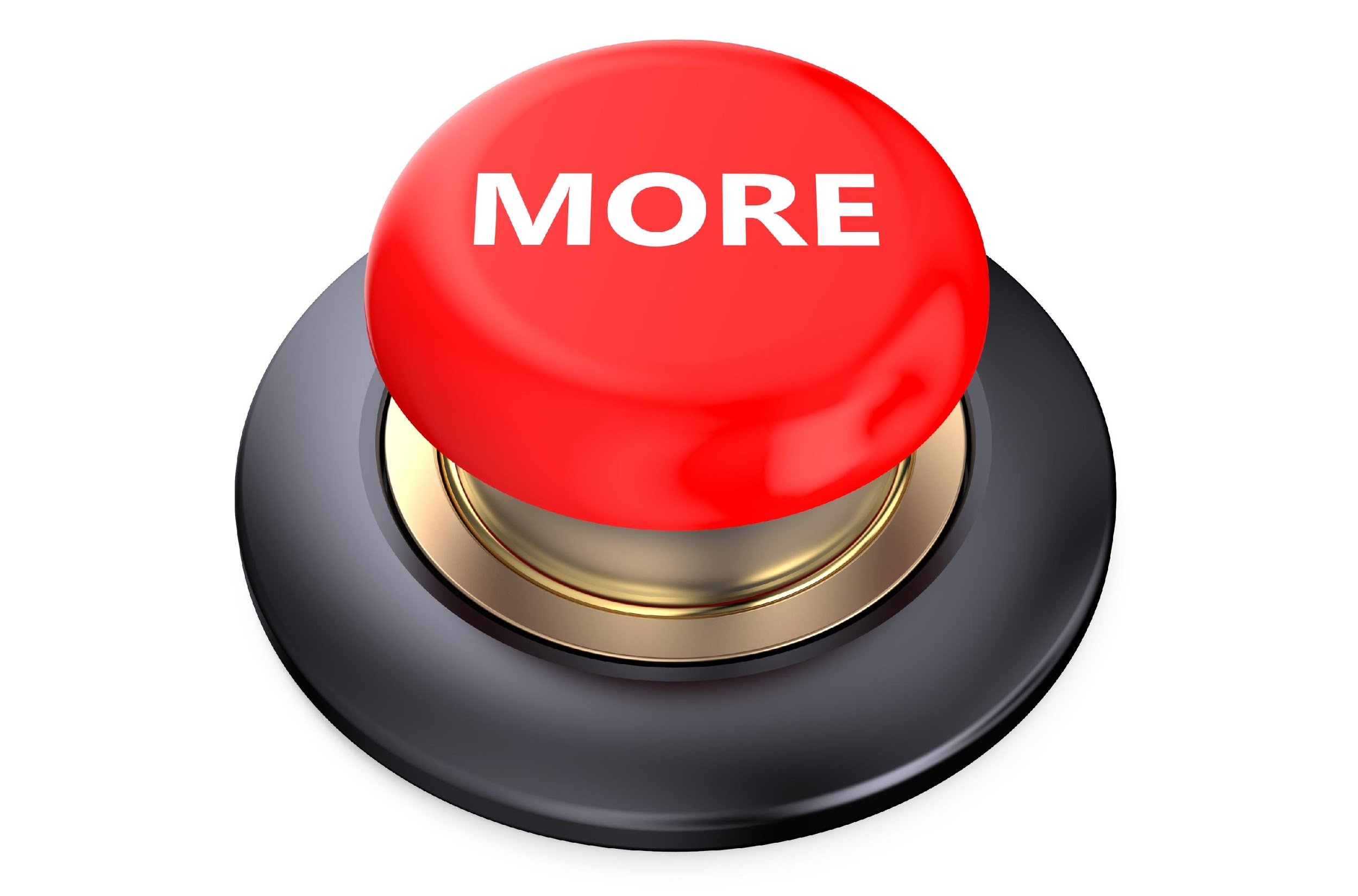 [Speaker Notes: That is the basic definition, but there is a bit more you need to know.]
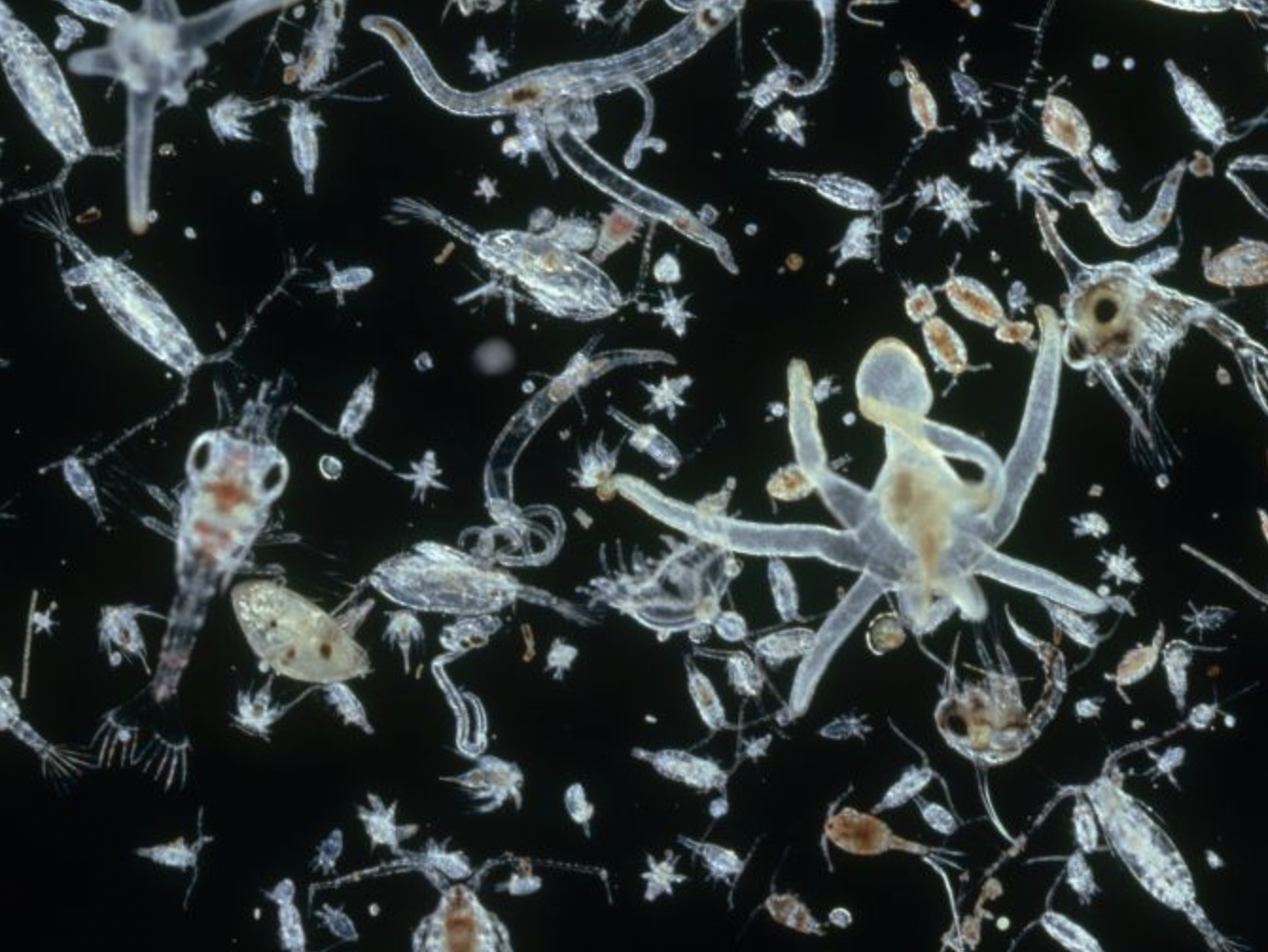 Plankton is a collective term for a diverse community of tiny organisms that live in the ocean. These organisms include both plants and animals.
[Speaker Notes: Plankton is a collective term for a diverse community of tiny organisms that live in the ocean. These organisms include both plants and animals.

Image Source: IMAGE BY DR. D. P. WILSON/SCIENCE SOURCE]
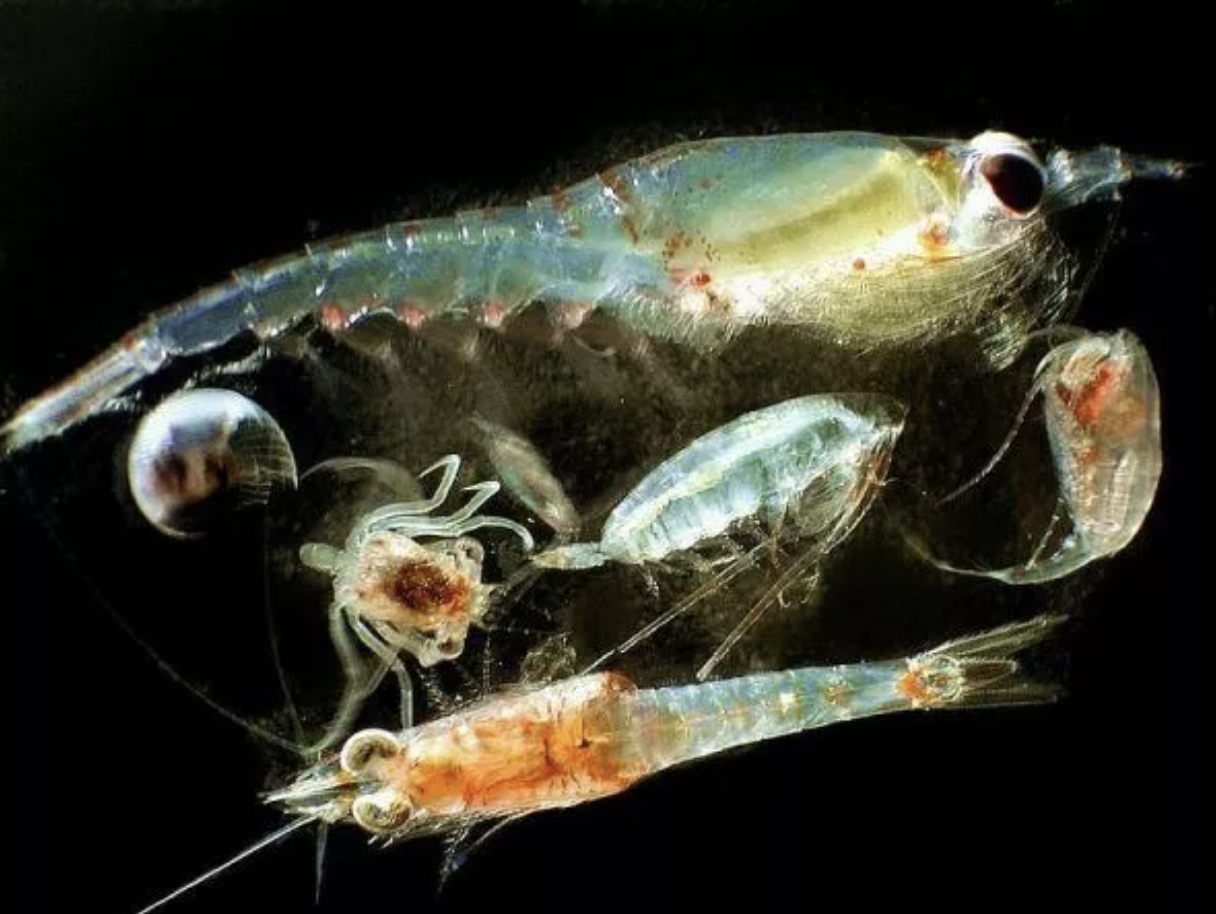 Zooplankton are small animal-like organisms that feed on phytoplankton or other zooplankton.
[Speaker Notes: Zooplankton are small animal-like organisms that feed on phytoplankton or other zooplankton.

Image Source: https://biologydictionary.net/zooplankton/]
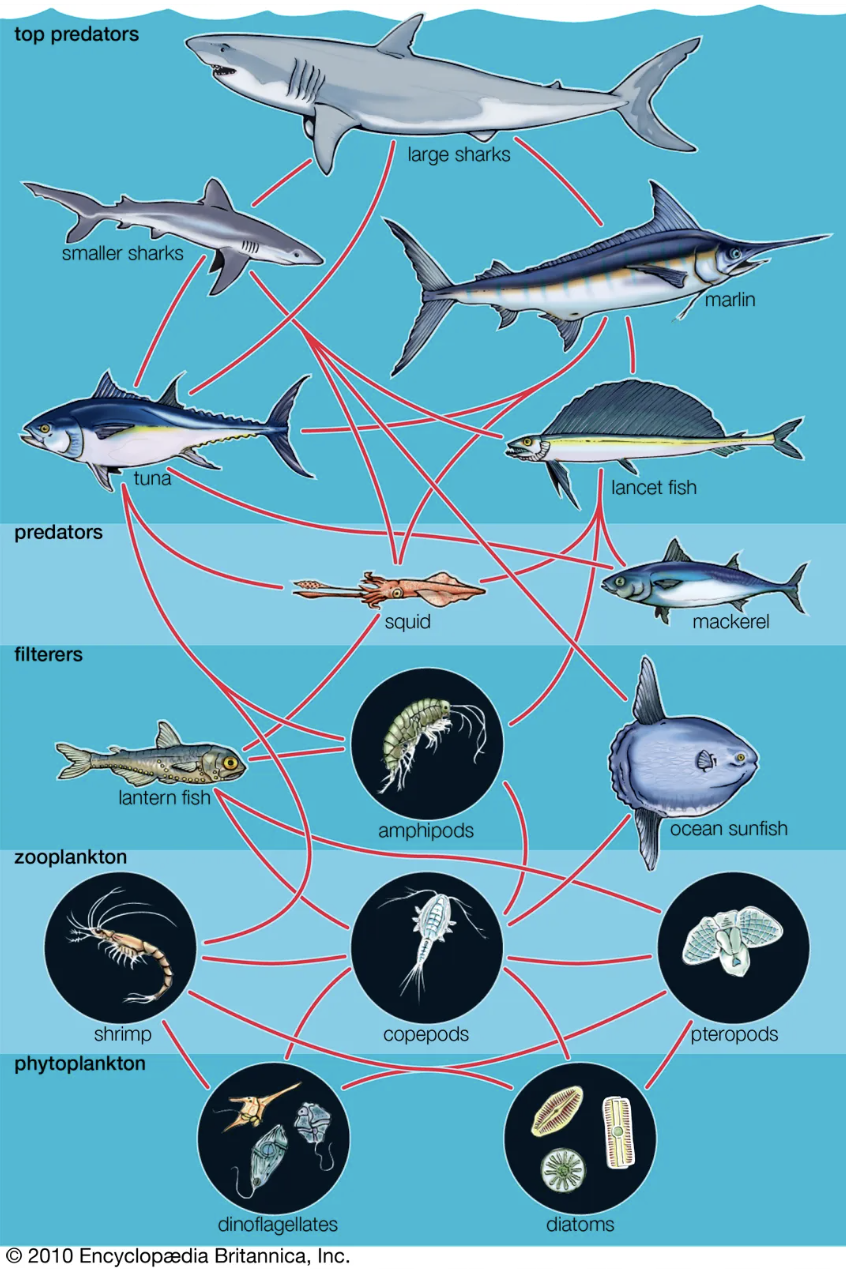 Zooplankton play an important part in controlling the population of phytoplankton and are a key link in transferring energy through the marine food web.
[Speaker Notes: Zooplankton play an important part in controlling the population of phytoplankton and are a key link in transferring energy through the marine food web.]
[Speaker Notes: Let’s check-in for understanding.]
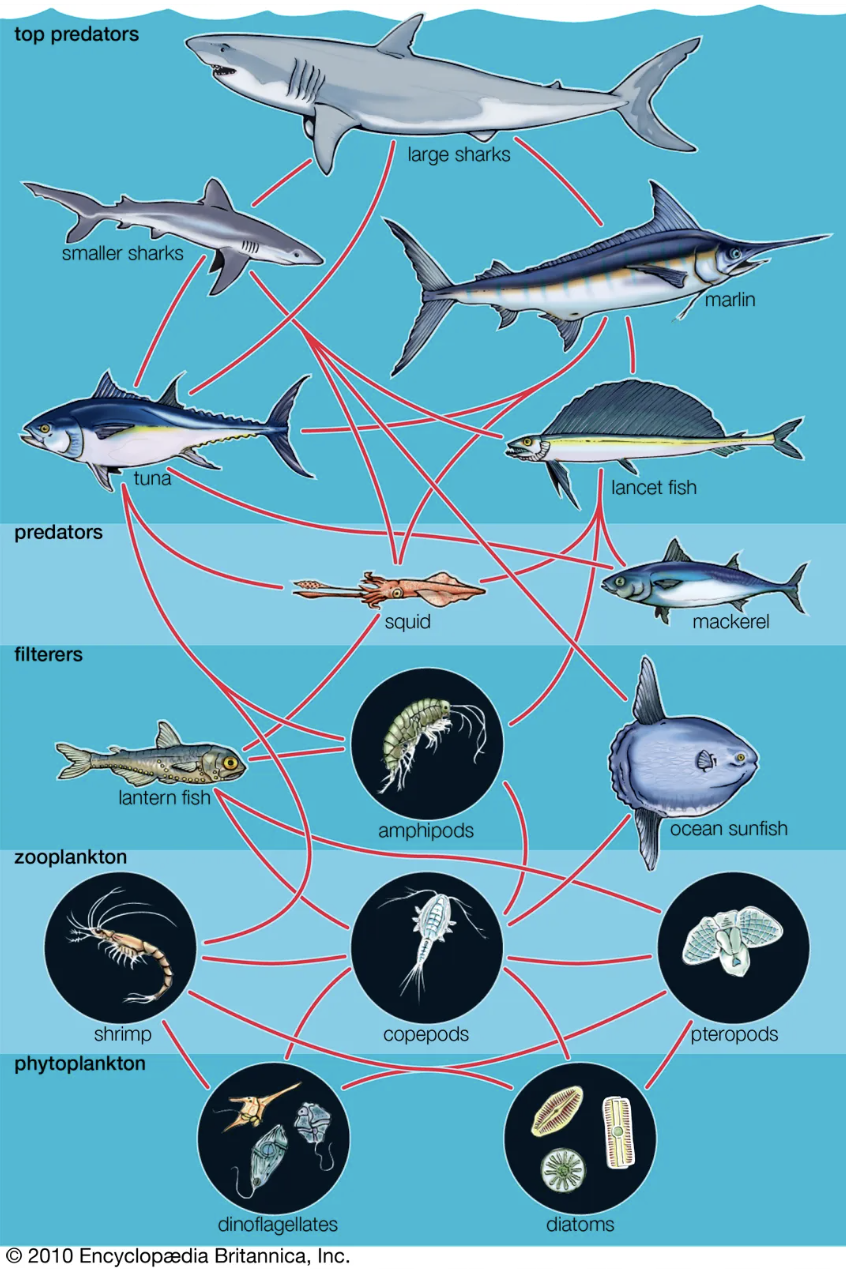 True or False: Zooplankton feed on phytoplankton or other zooplankton, while phytoplankton produce their own food.
[Speaker Notes: True or False: Zooplankton feed on phytoplankton or other zooplankton, while phytoplankton produce their own food.

[True]]
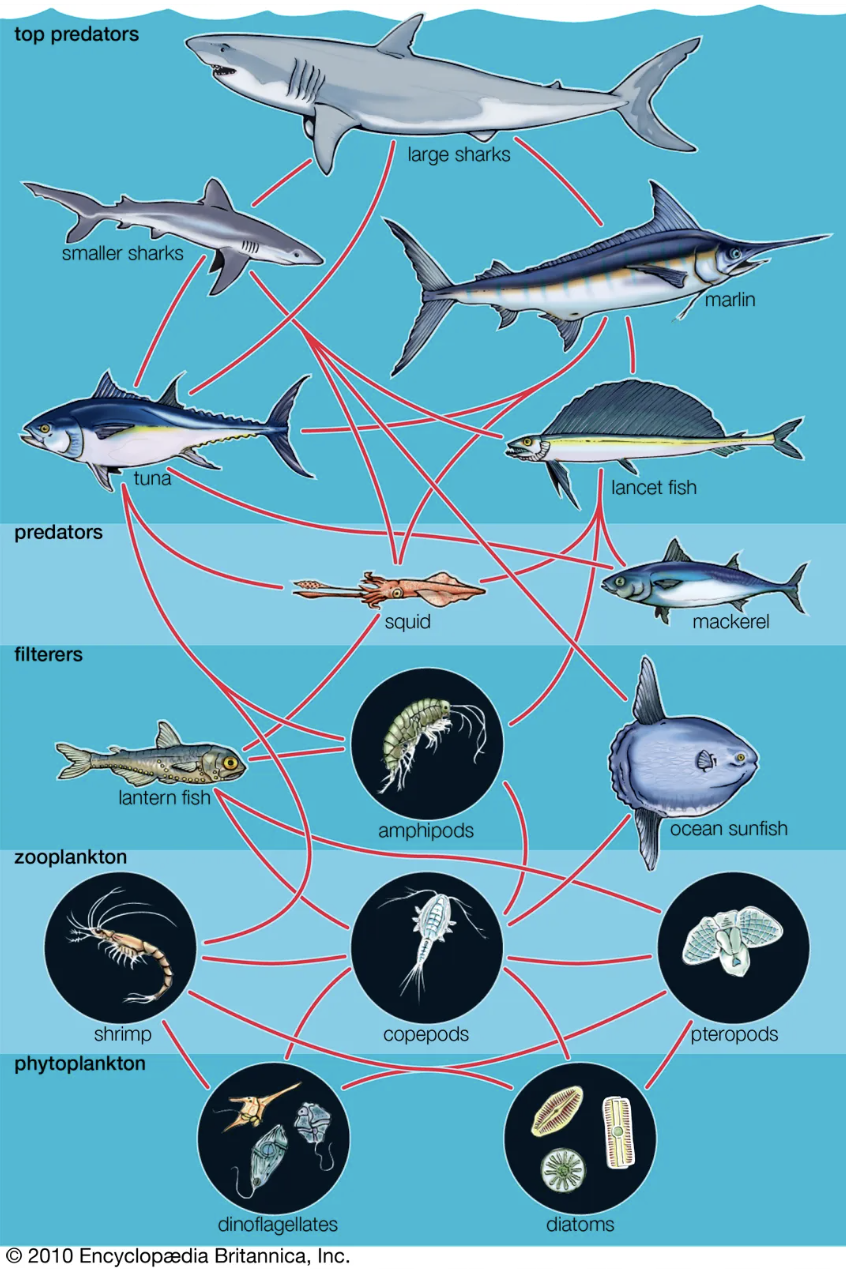 True or False: Zooplankton feed on phytoplankton or other zooplankton, while phytoplankton produce their own food.
[Speaker Notes: True: Zooplankton feed on phytoplankton or other zooplankton, while phytoplankton produce their own food.]
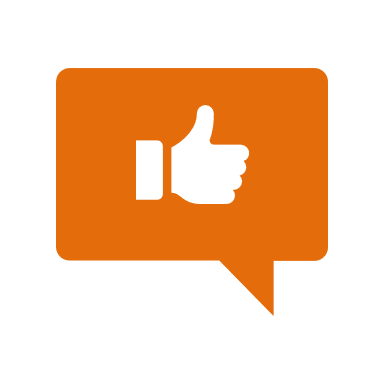 [Speaker Notes: Now, let’s talk about some examples of ocean.]
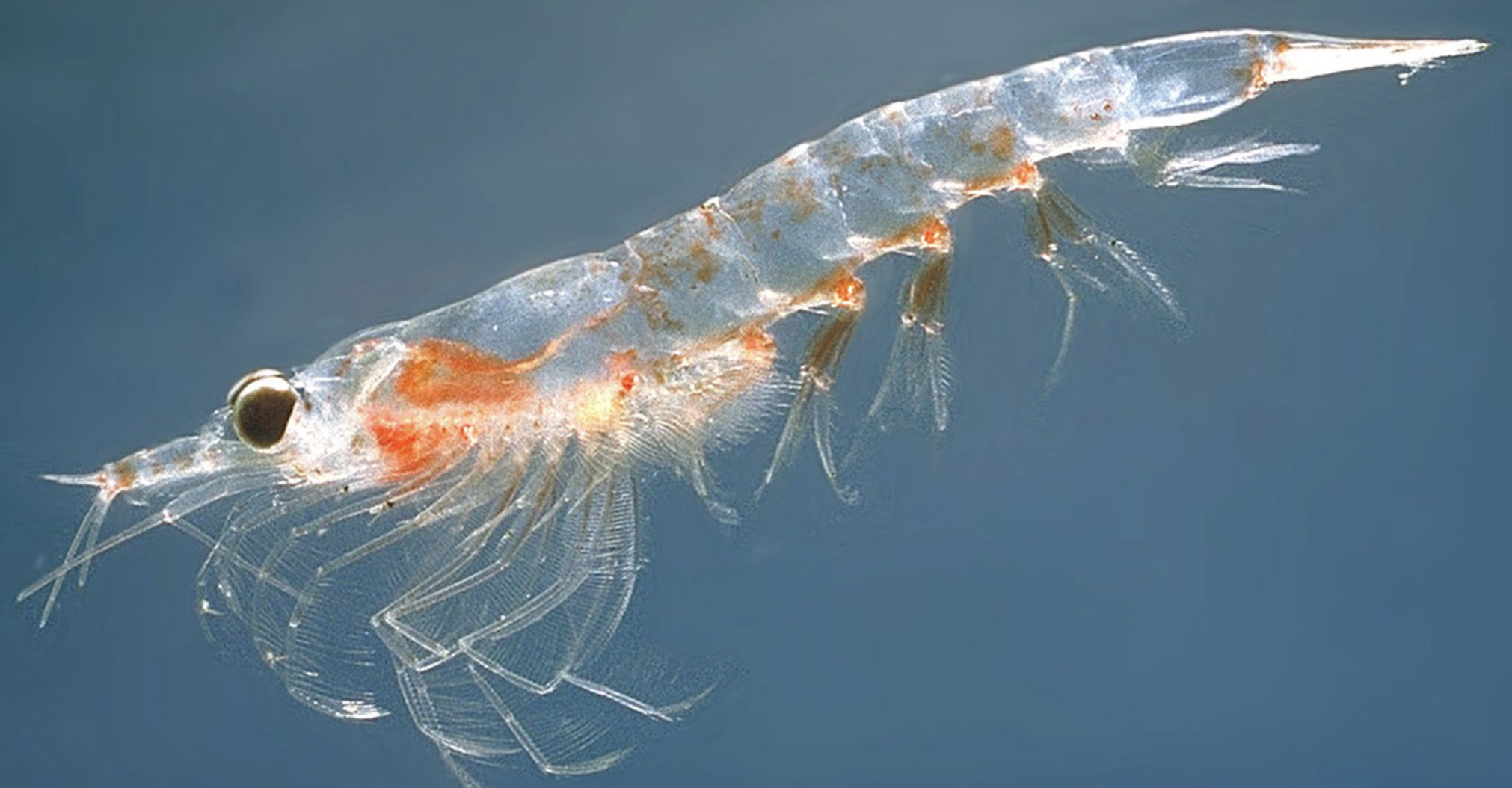 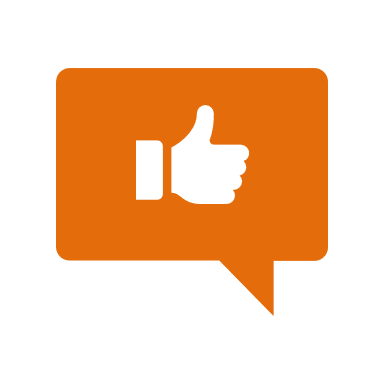 Krill are an example of zooplankton. Krill are tiny shrimp like creatures.
[Speaker Notes: Krill is an example of zooplankton. Krill are tiny shrimp like creatures. 

Image Source: Øystein Paulsen - MAR-ECO CC BY-SA 3.0]
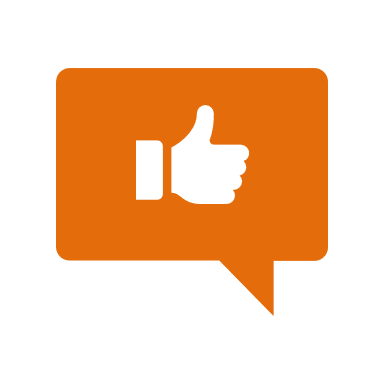 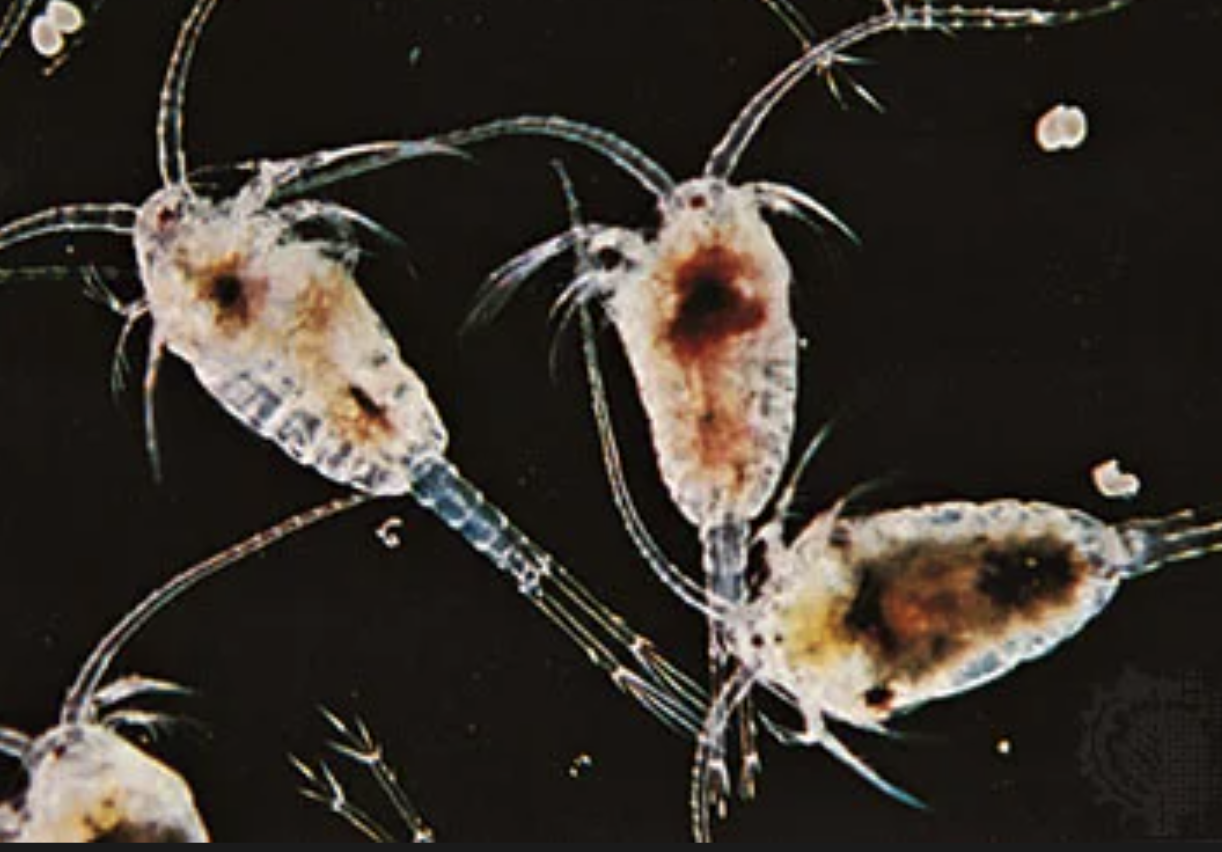 Copepods are another example of zooplankton. Copepods are small crustaceans.
[Speaker Notes: Copepods are another example of zooplankton. Copepods are small crustaceans. 

Image source: Encyclopædia Britannica; https://www.britannica.com/animal/copepod#/media/1/136547/4977]
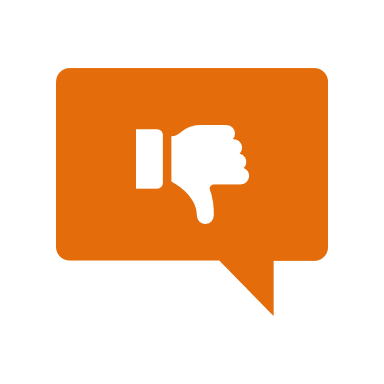 [Speaker Notes: Now, let’s talk about some non-examples of ocean.]
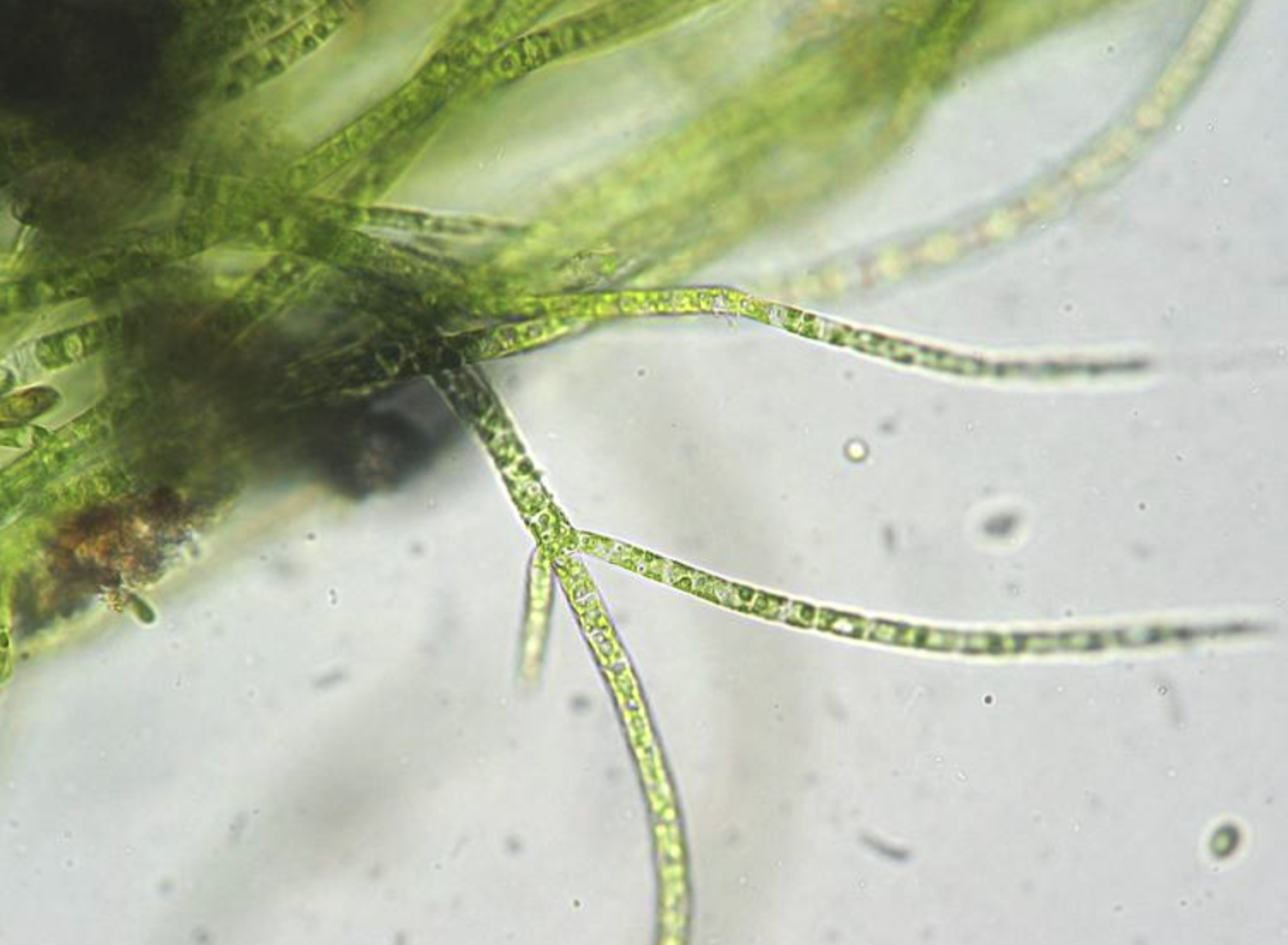 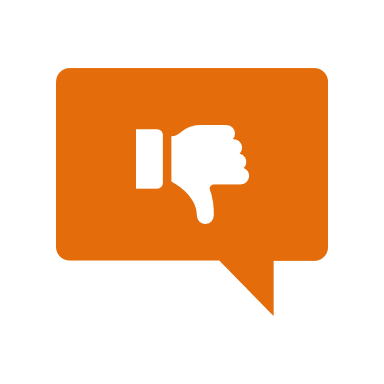 Green algae is NOT an example of zooplankton. Green algae are tiny floating plants in the water that make food from sunlight, drift in the water, and are important for sea creatures to eat.
[Speaker Notes: Green algae is NOT an example of zooplankton. Green algae are tiny floating plants in the water that make food from sunlight, drift in the water, and are important for sea creatures to eat.

Image Source: Kristian Peters http://www.korseby.net/outer/flora/algae/index.html]
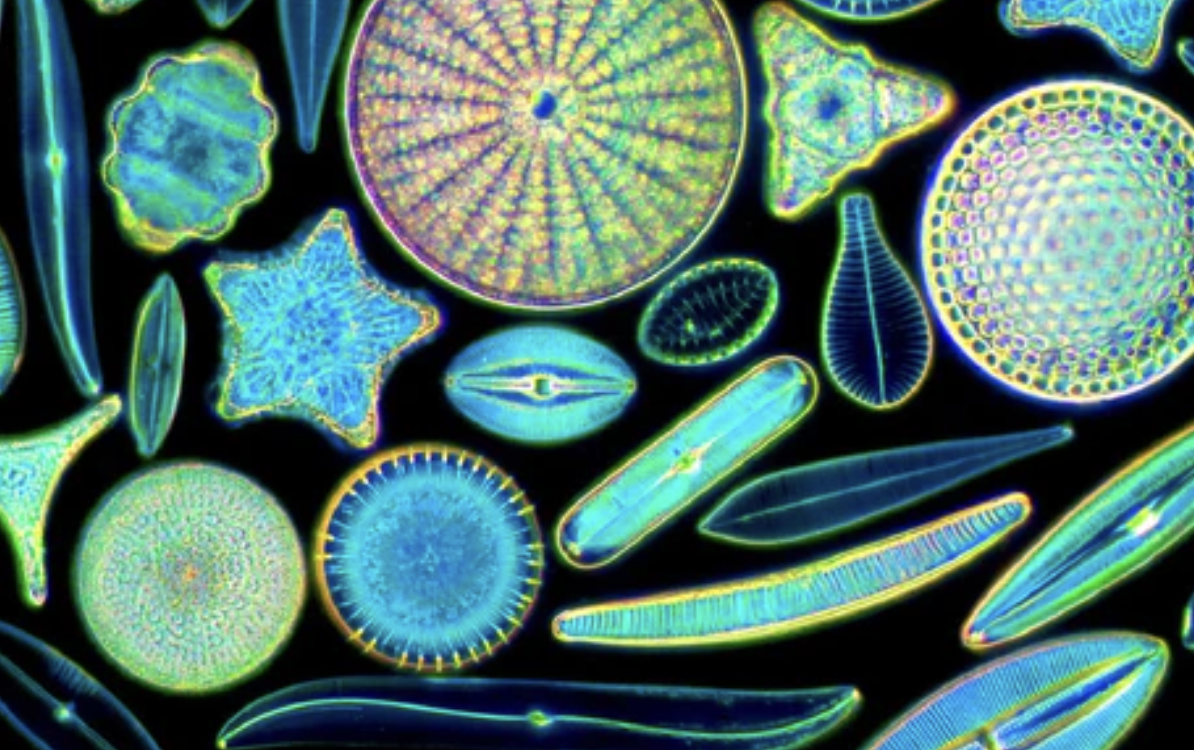 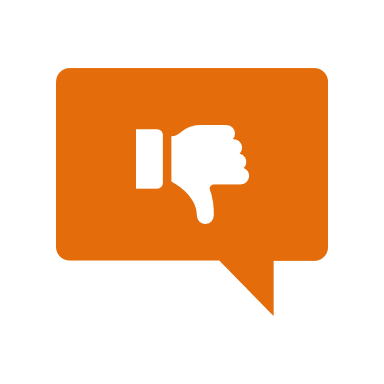 Diatoms are also NOT example of zooplankton. Diatoms are tiny single-celled algae, which are plant-like not animal-like.
[Speaker Notes: Diatoms are also NOT example of zooplankton. Diatoms are tiny single-celled algae, which are plant-like not animal-like.

Image source: https://moticmicroscopes.com/blogs/articles/diatoms-nature-s-jewels-viewed-with-a-microscope]
[Speaker Notes: Now let’s pause for a moment to check your understanding.]
Why are green algae and diatoms NOT examples of zooplankton?
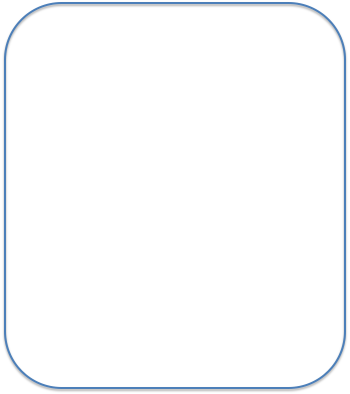 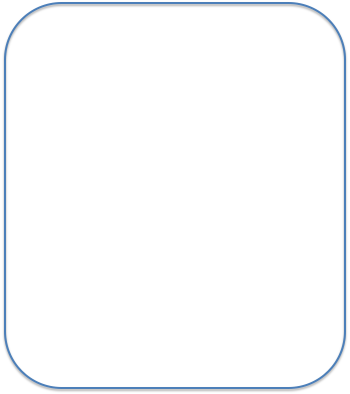 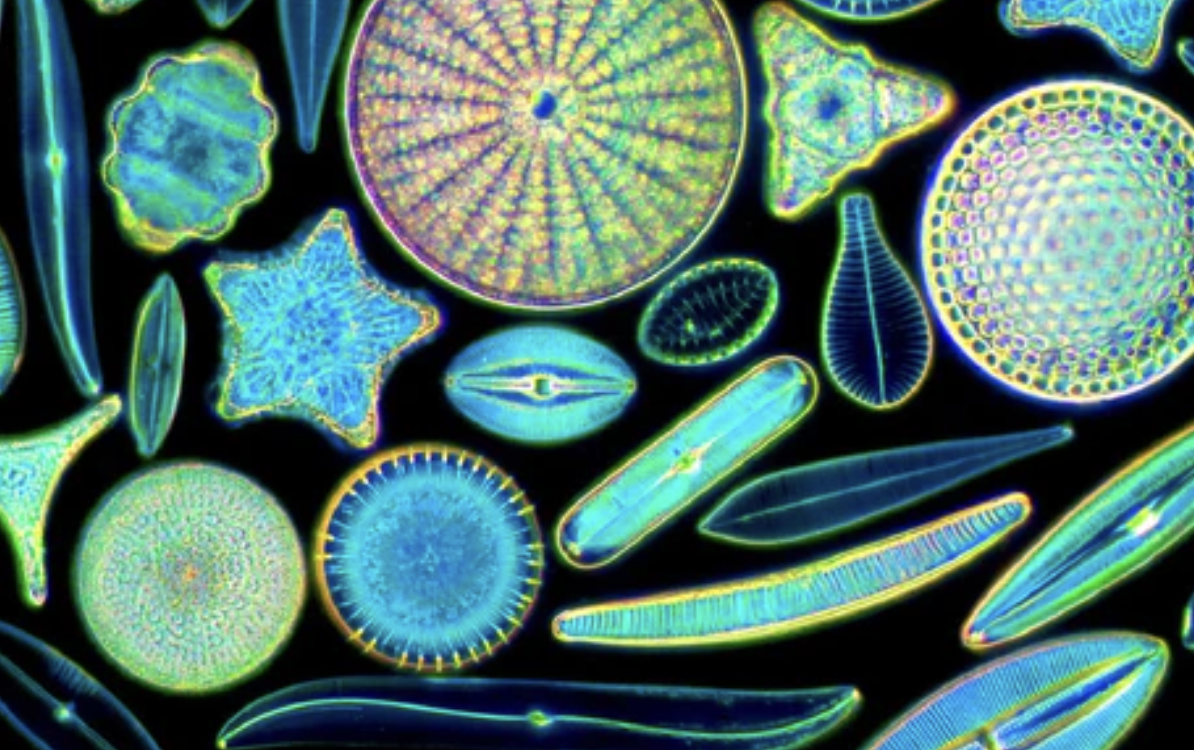 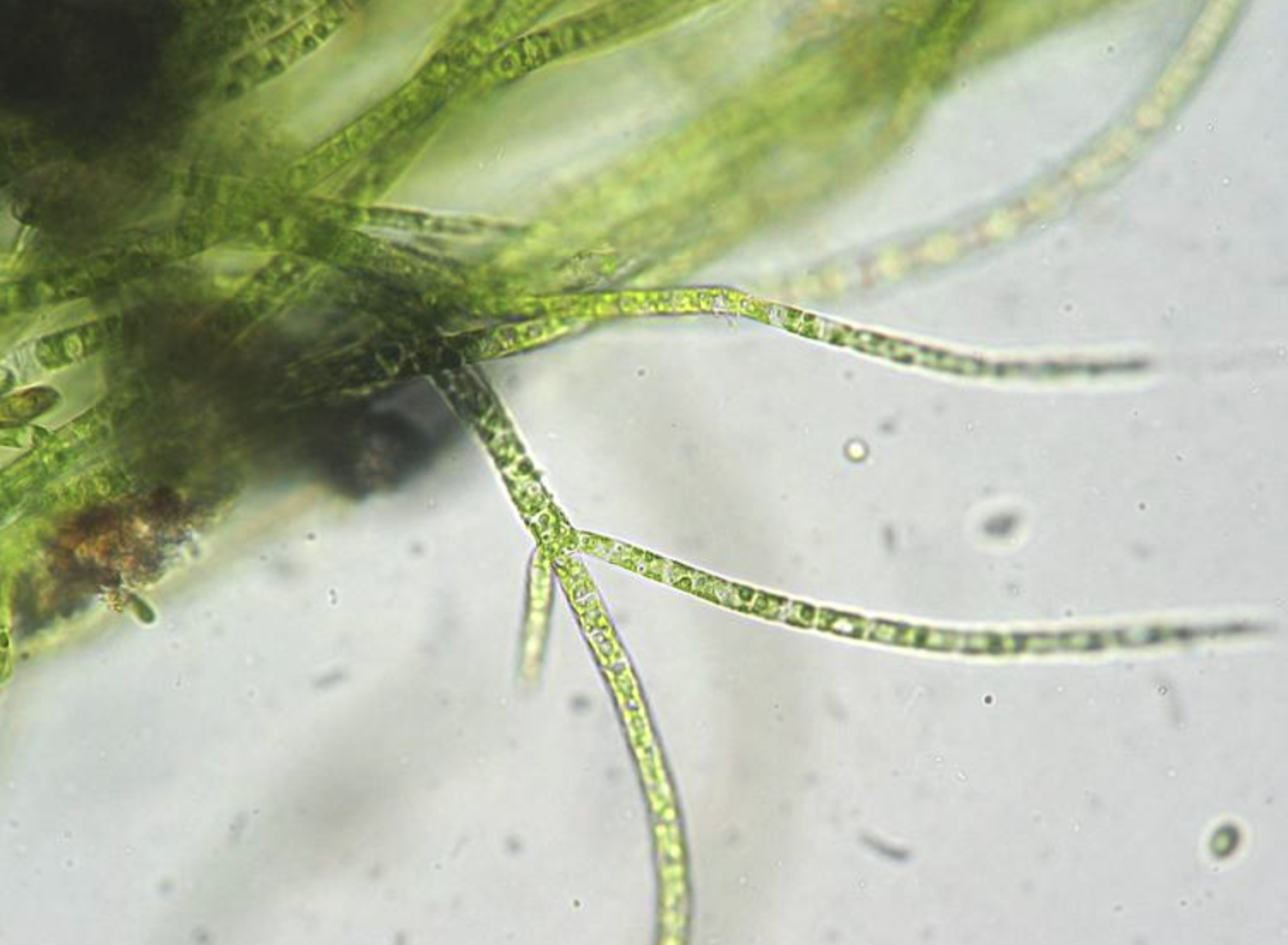 [Speaker Notes: Why are green algae and diatoms NOT examples of zooplankton?

[both are plant-like and thus they are examples of phytoplankton NOT zooplankton]]
Remember!!!
[Speaker Notes: So remember!]
Zooplankton: tiny animal-like organisms that float or drift in the water
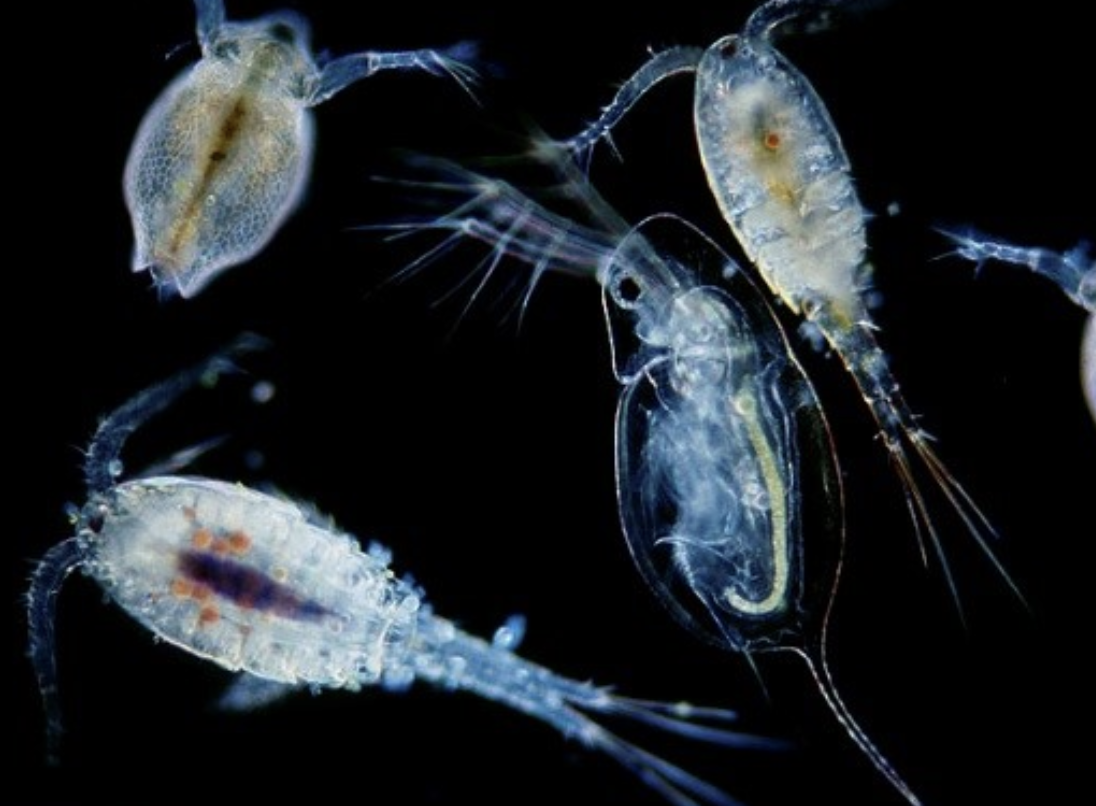 [Speaker Notes: Zooplankton: tiny animal-like organisms that float or drift in the water]
[Speaker Notes: We will now complete this concept map, called a Frayer model, to summarize and further clarify what you have learned about the term zooplankton.]
Picture
Definition
Zooplankton
Example
How do zooplankton impact my life?
[Speaker Notes: To complete the Frayer model, we will choose from four choices the correct picture, definition, example, and response to the question, “How do zooplankton impact my life?” Select the best response for each question using the information you just learned. As we select responses, we will see how this model looks filled in for the term zooplankton.]
Directions: Choose the correct picture of zooplankton from the choices below.
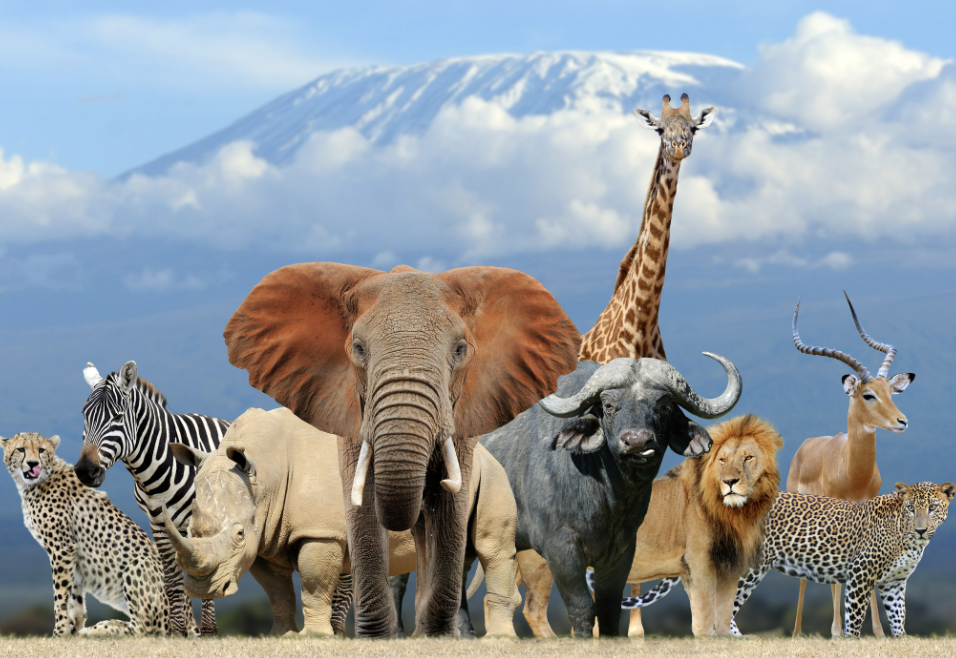 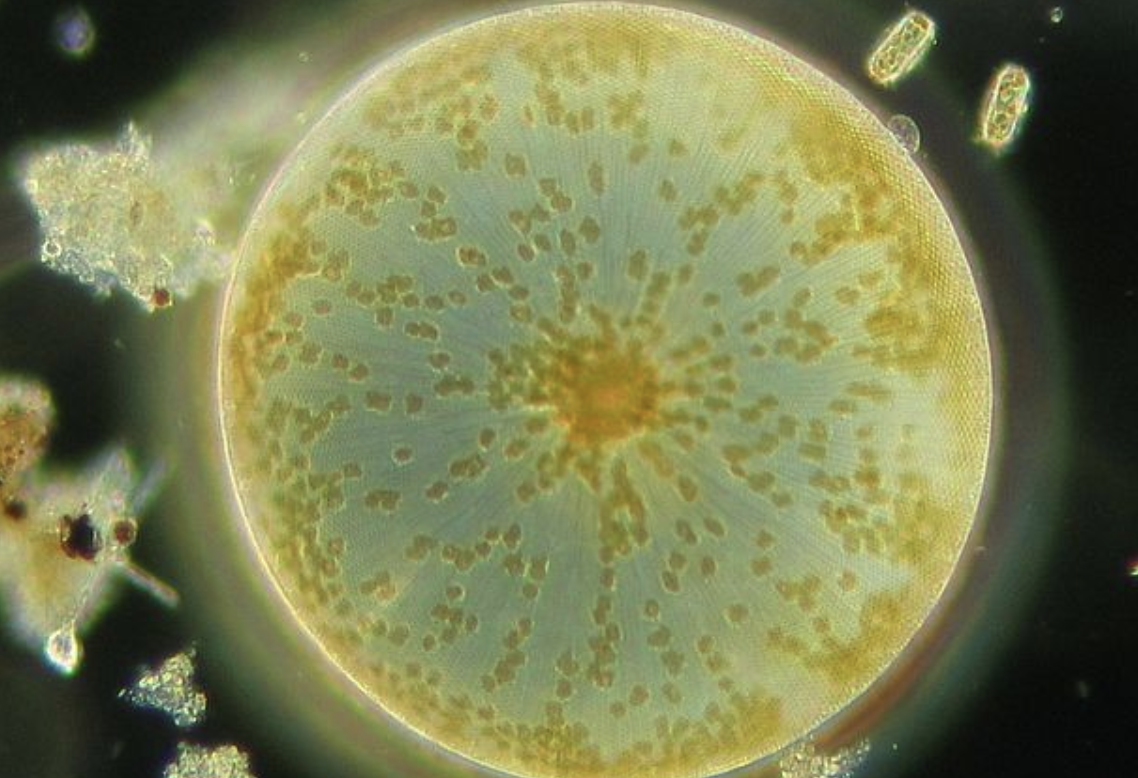 B
A
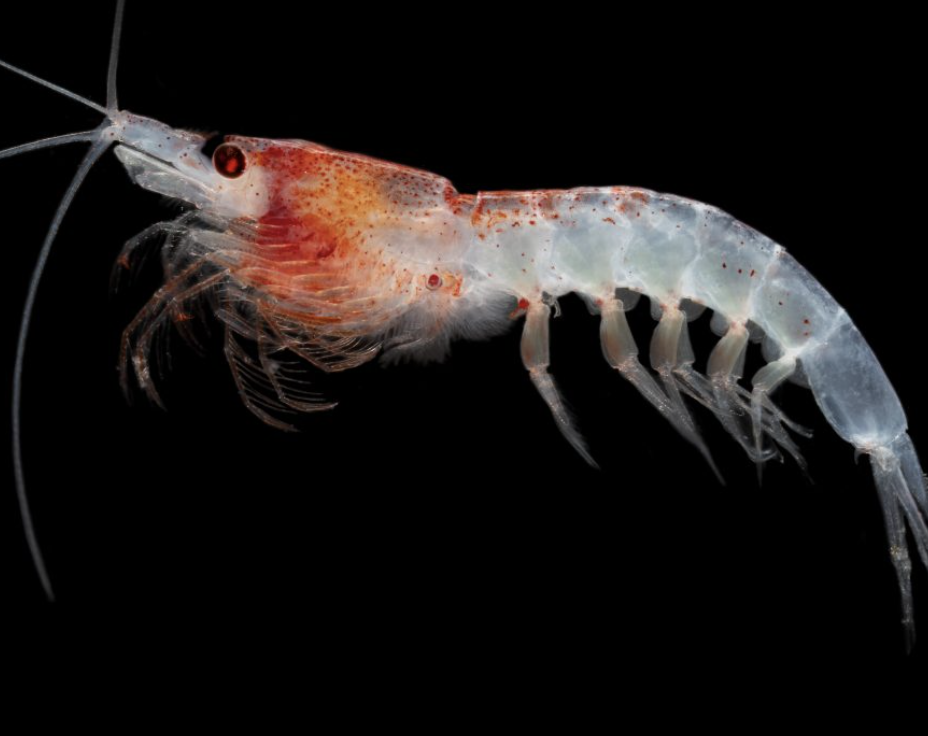 D
C
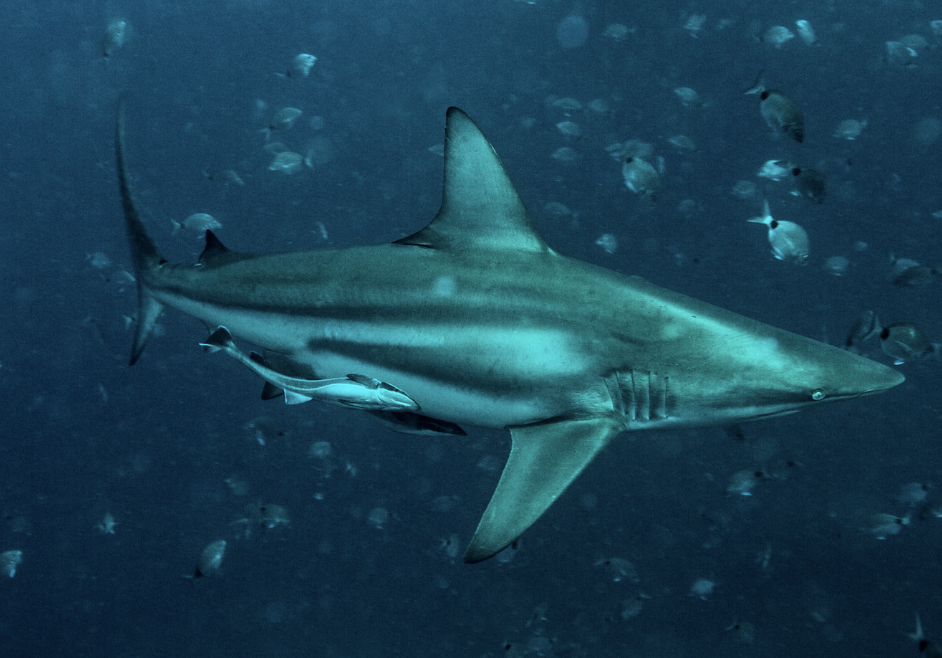 [Speaker Notes: Choose the one correct picture of zooplankton from these four choices.]
Directions: Choose the correct picture of zooplankton from the choices below.
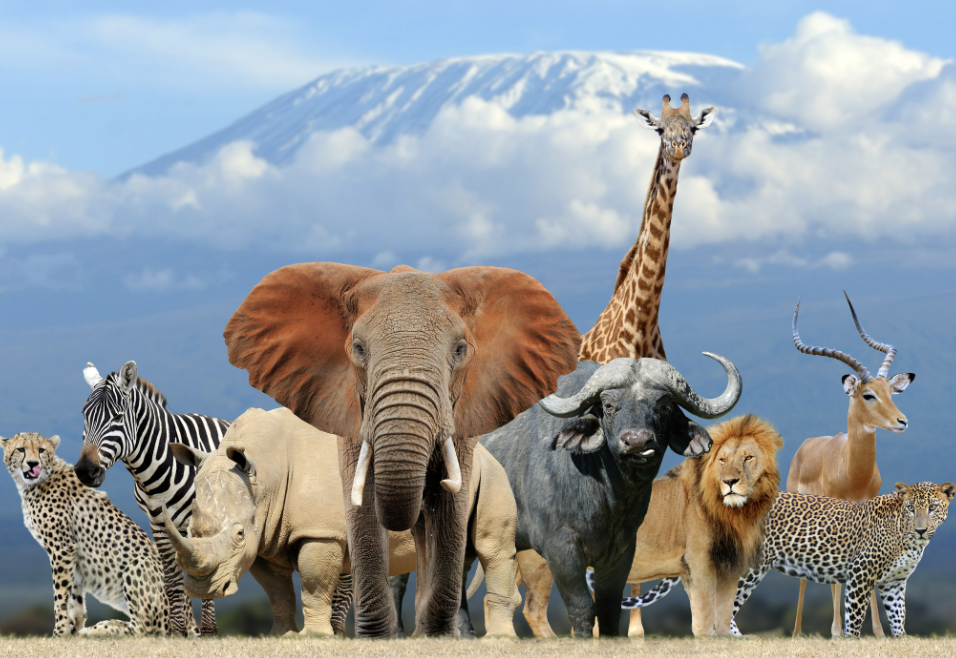 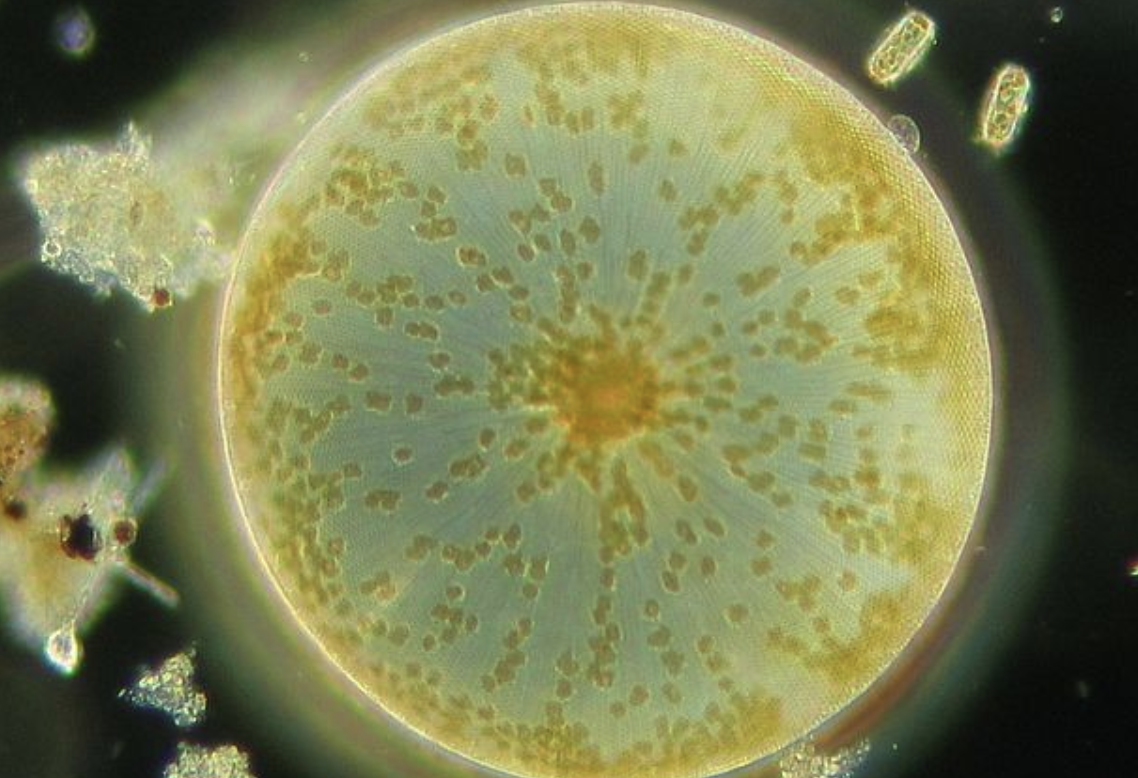 B
A
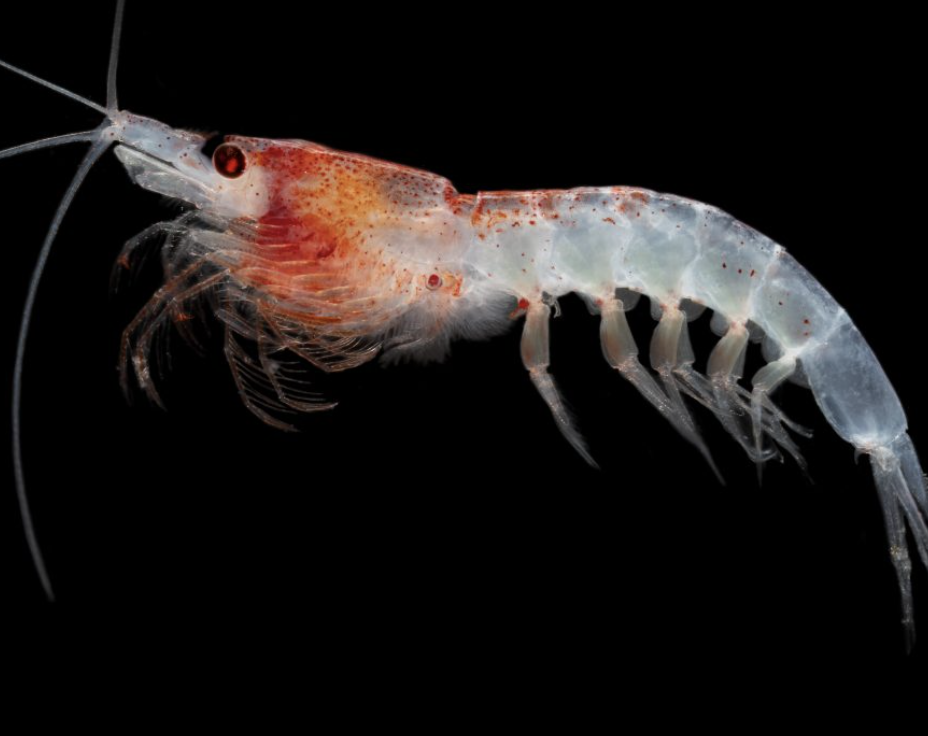 D
C
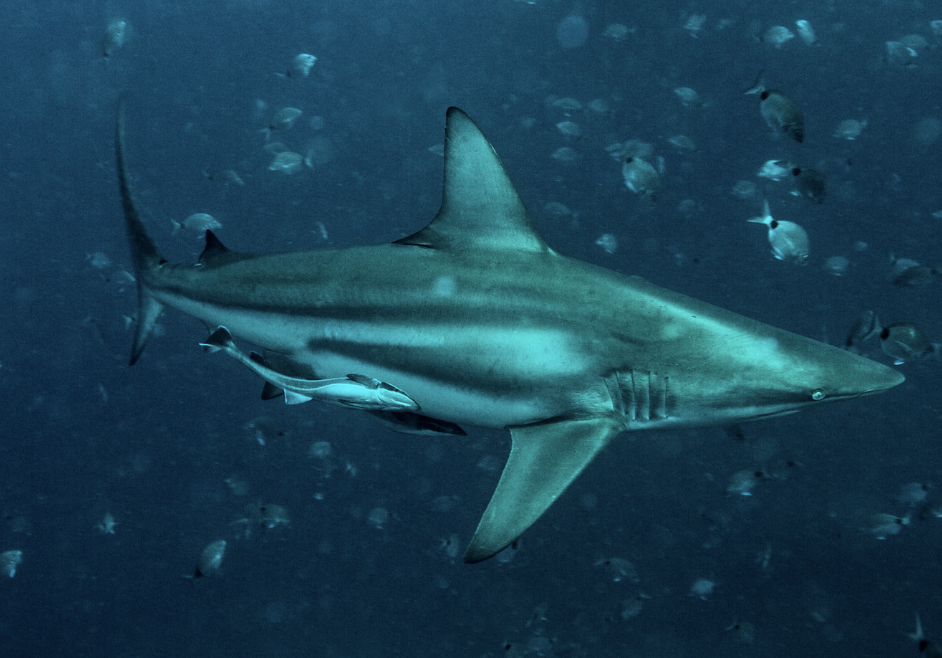 [Speaker Notes: Correct! This is a picture of zooplankton.]
Picture
Definition
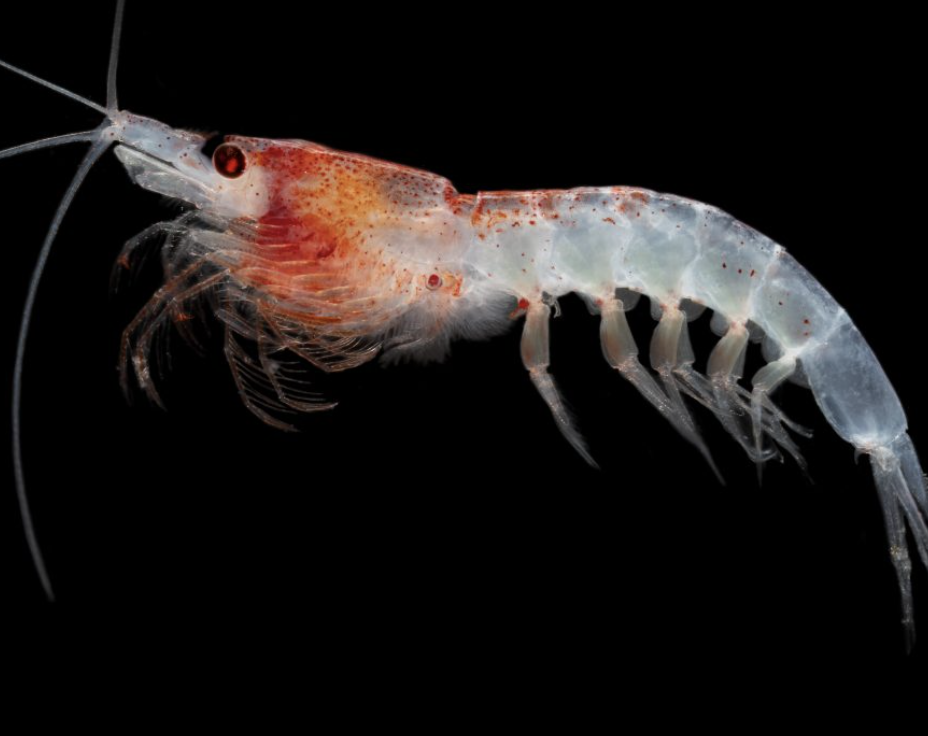 Zooplankton
Example
How do zooplankton impact my life?
[Speaker Notes: Here is the Frayer Model with a picture of zooplankton.]
Directions: Choose the correct definition of zooplankton from the choices below.
A
Tiny animal-like organisms that float or drift in the water
B
A natural, large body of water surrounded by land
C
Tiny plant-like organisms that float or drift in the water
D
Any living thing
[Speaker Notes: Choose the correct definition of zooplankton from the choices.]
Directions: Choose the correct definition of zooplankton from the choices below.
A
Tiny animal-like organisms that float or drift in the water
B
A natural, large body of water surrounded by land
C
Tiny plant-like organisms that float or drift in the water
D
Any living thing
[Speaker Notes: “Tiny animal-like organisms that float or drift in the water” is correct! This is the definition of zooplankton.]
Picture
Definition
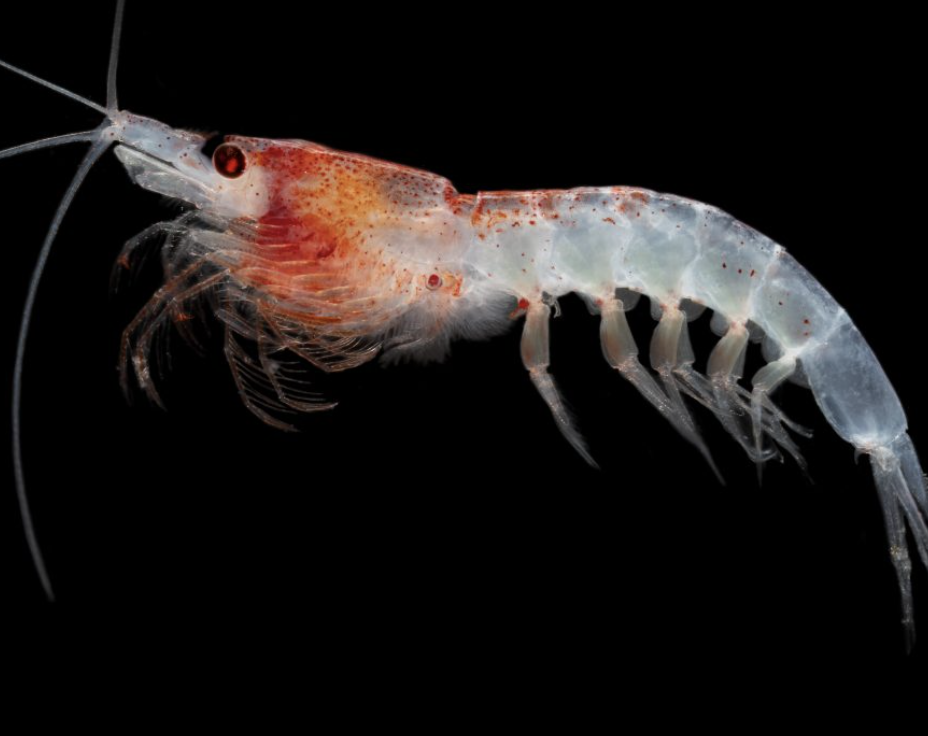 Tiny animal-like organisms that float or drift in the water
Zooplankton
Example
How do zooplankton impact my life?
[Speaker Notes: Here is the Frayer Model with a picture and the definition filled in for zooplankton : Tiny animal-like organisms that float or drift in the water]
Directions: Choose the correct example of  plankton from the choices below.
A
A copepod
B
A whale
C
Green Algae
D
A lizard
[Speaker Notes: Choose the correct example of zooplankton from the choices below.]
Directions: Choose the correct example of  plankton from the choices below.
A
A copepod
B
A whale
C
Green Algae
D
A lizard
[Speaker Notes: “A copepod” is correct! This is an example of zooplankton.]
Picture
Definition
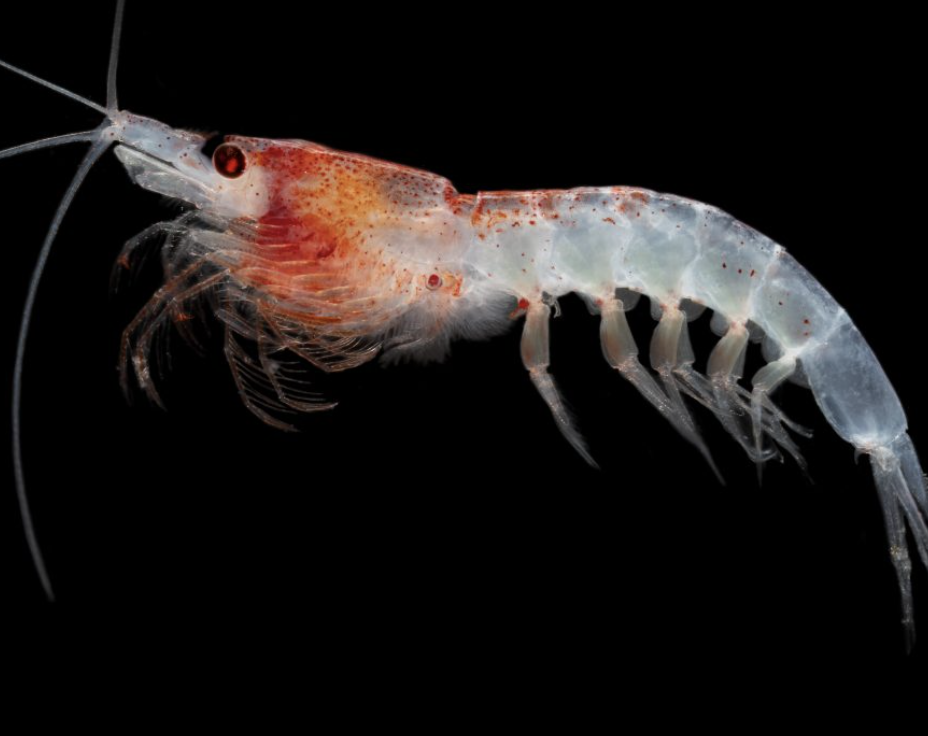 Tiny animal-like organisms that float or drift in the water
Zooplankton
A copepod
Example
How do zooplankton impact my life?
[Speaker Notes: Here is the Frayer Model with a picture, definition, and an example of zooplankton: A copepod.]
Directions: Choose the correct response for “How do plankton impact my life?” from the choices below.
A
Zooplankton help us to learn how to drive.
B
Zooplankton help make the oxygen we breathe.
Zooplankton provide food for larger animals, impacting the seafood we enjoy and the overall health of the oceans.
C
D
Zooplankton build underwater habitats for marine organisms and that makes me happy.
[Speaker Notes: Choose the one correct response for “how do zooplankton impact my life?” from these four choices.]
Directions: Choose the correct response for “How do plankton impact my life?” from the choices below.
A
Zooplankton help us to learn how to drive.
B
Zooplankton help make the oxygen we breathe.
Zooplankton provide food for larger animals, impacting the seafood we enjoy and the overall health of the oceans.
C
D
Zooplankton build underwater habitats for marine organisms and that makes me happy.
[Speaker Notes: “Zooplankton provide food for larger animals, impacting the seafood we enjoy and the overall health of the oceans..” That is correct! This is an example of how zooplankton impact your life.]
Picture
Definition
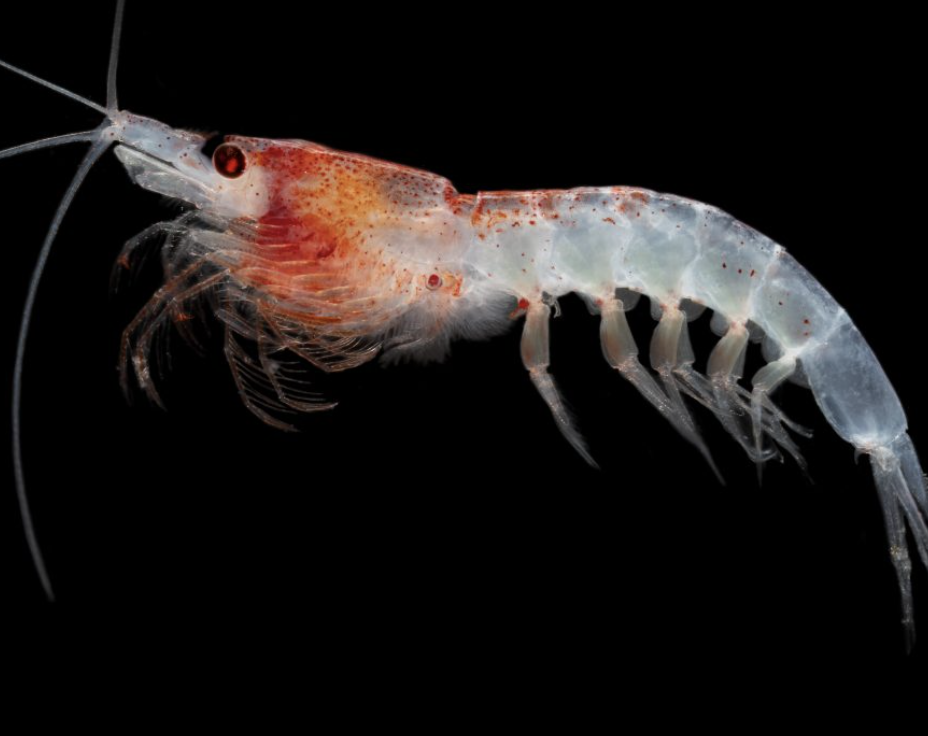 Tiny animal-like organisms that float or drift in the water
Zooplankton
Zooplankton provide food for larger animals, impacting the seafood we enjoy and the overall health of the oceans.
A copepod
Example
How do zooplankton impact my life?
[Speaker Notes: Here is the Frayer Model with a picture, definition, example, and a correct response to “how do zooplankton impact my life?”: Zooplankton provide food for larger animals, impacting the seafood we enjoy and the overall health of the oceans.]
Remember!!!
[Speaker Notes: So remember!]
Zooplankton: tiny animal-like organisms that float or drift in the water
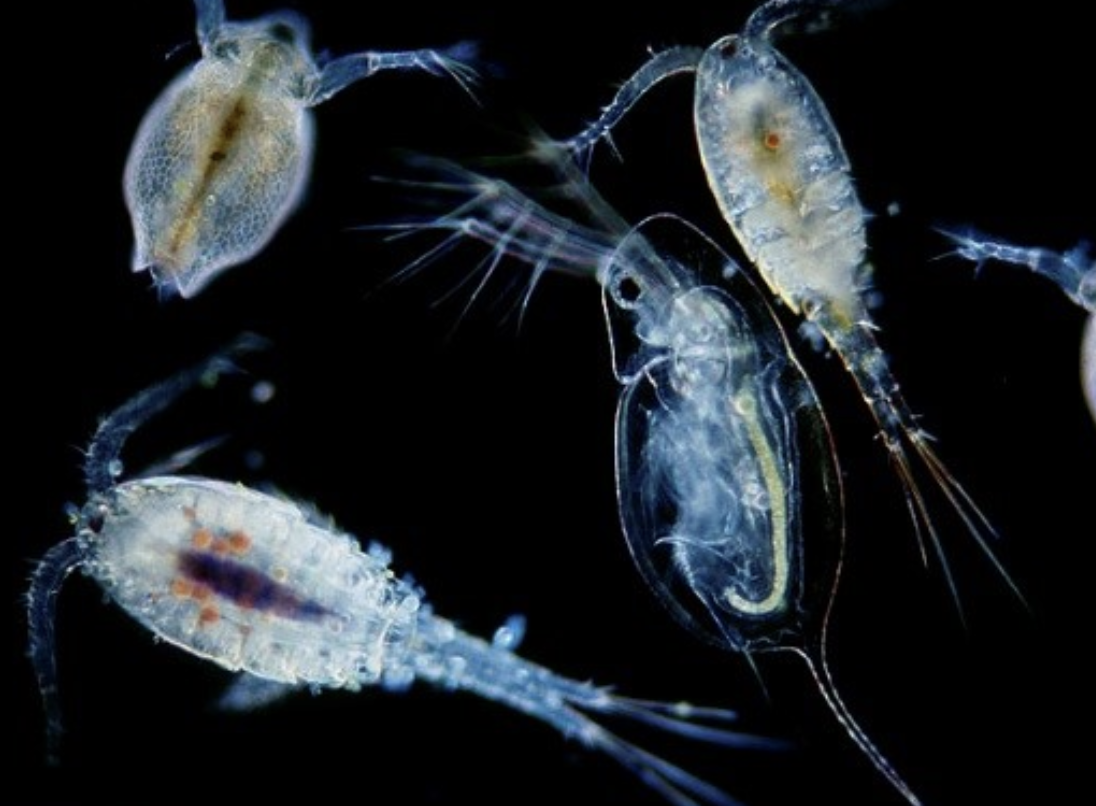 [Speaker Notes: Zooplankton: tiny animal-like organisms that float or drift in the water]
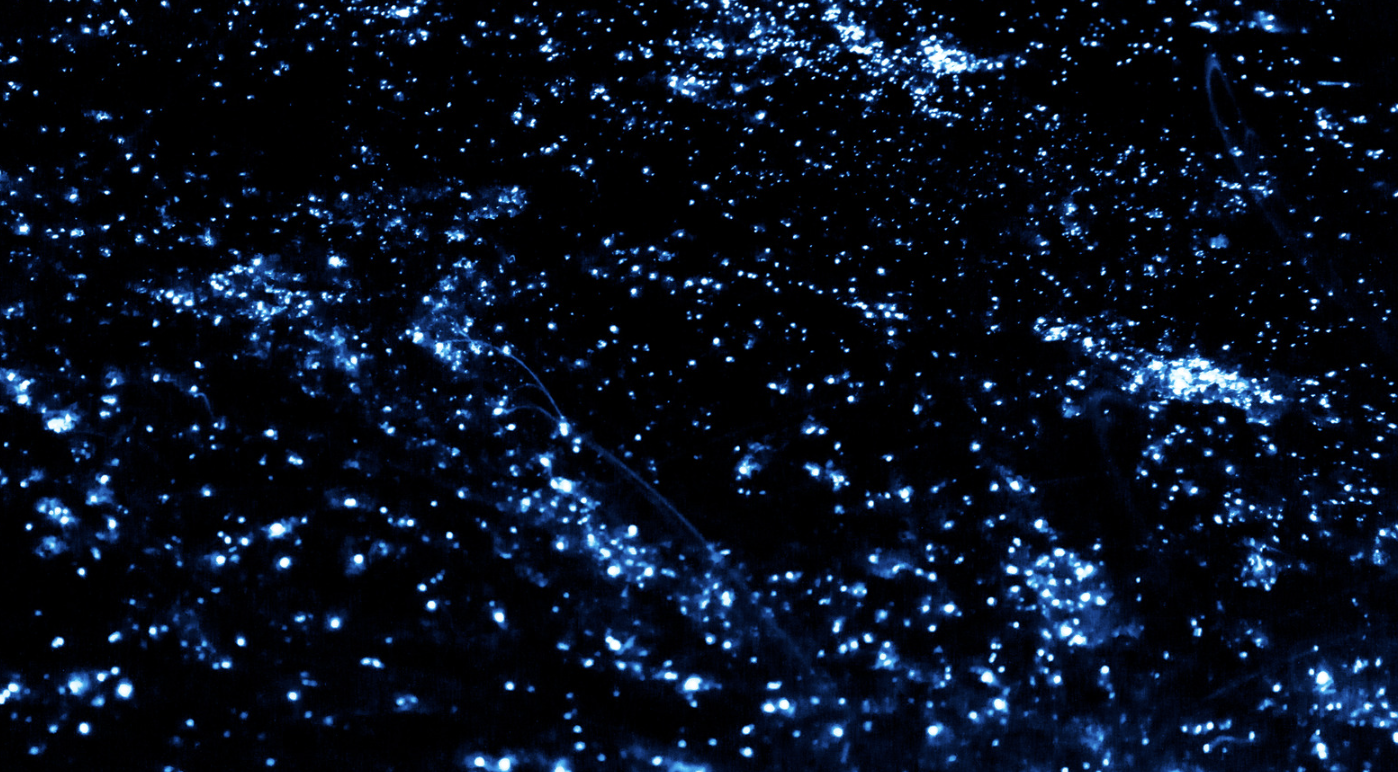 Big Question: How does the world of plankton, play an important role in helping life in the ocean and influencing the health of our entire planet?
[Speaker Notes: Our “big question” is: How does the world of plankton, play an important role in helping life in the ocean and influencing the health of our entire planet?
Does anyone have any additional examples to share that haven’t been discussed yet?

I love all these thoughtful scientific hypotheses!  Be sure to keep this question and your predictions in mind as we move through these next few lessons, and we’ll continue to revisit it.]
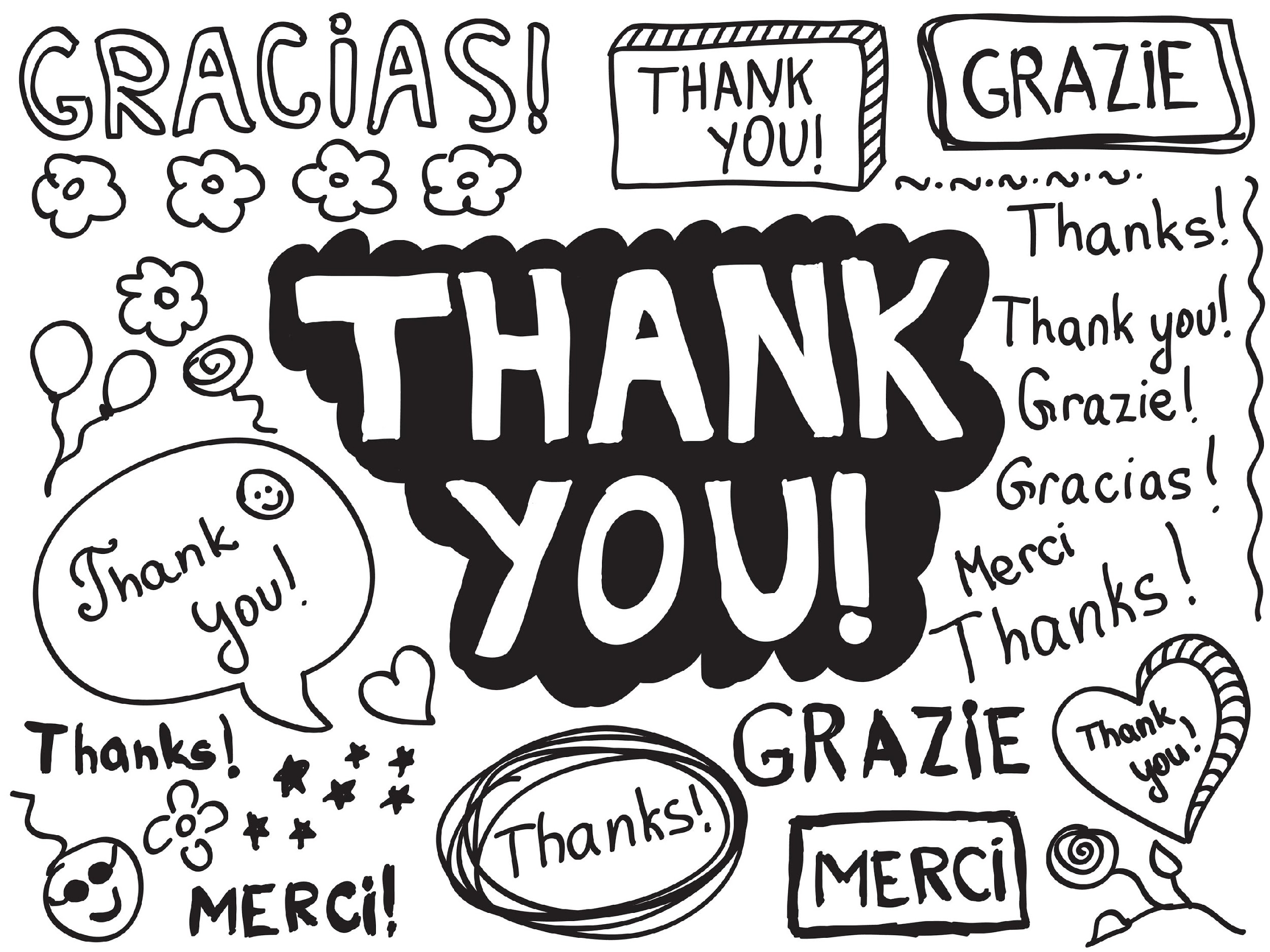 [Speaker Notes: Thanks for watching, and please continue watching CAPs available from this website.]
This Was Created With Resources From:
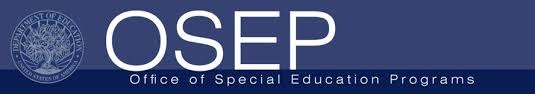 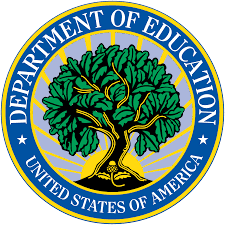 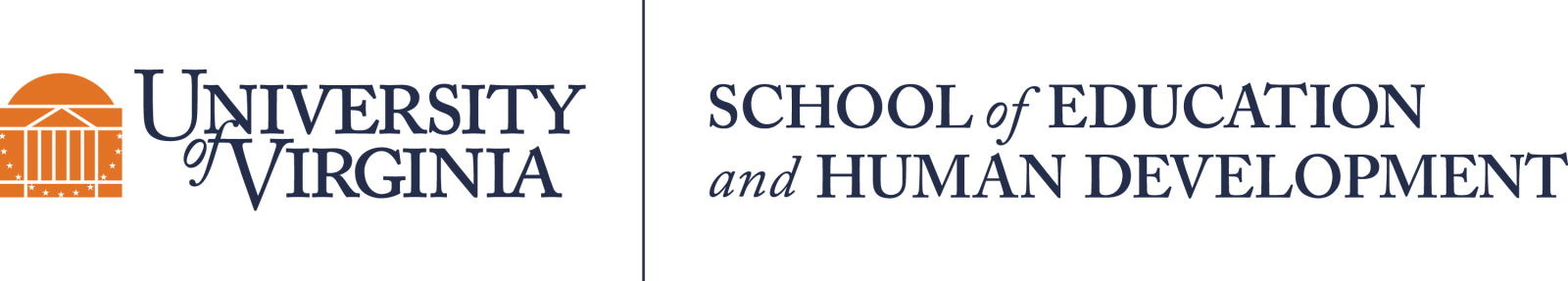 Questions or Comments

 Michael Kennedy, Ph.D.          MKennedy@Virginia.edu 
Rachel L Kunemund, Ph.D.	             rk8vm@virginia.edu